http://homepage.divms.uiowa.edu/~idarcy/COURSES/MB/SPRING21/5760.html
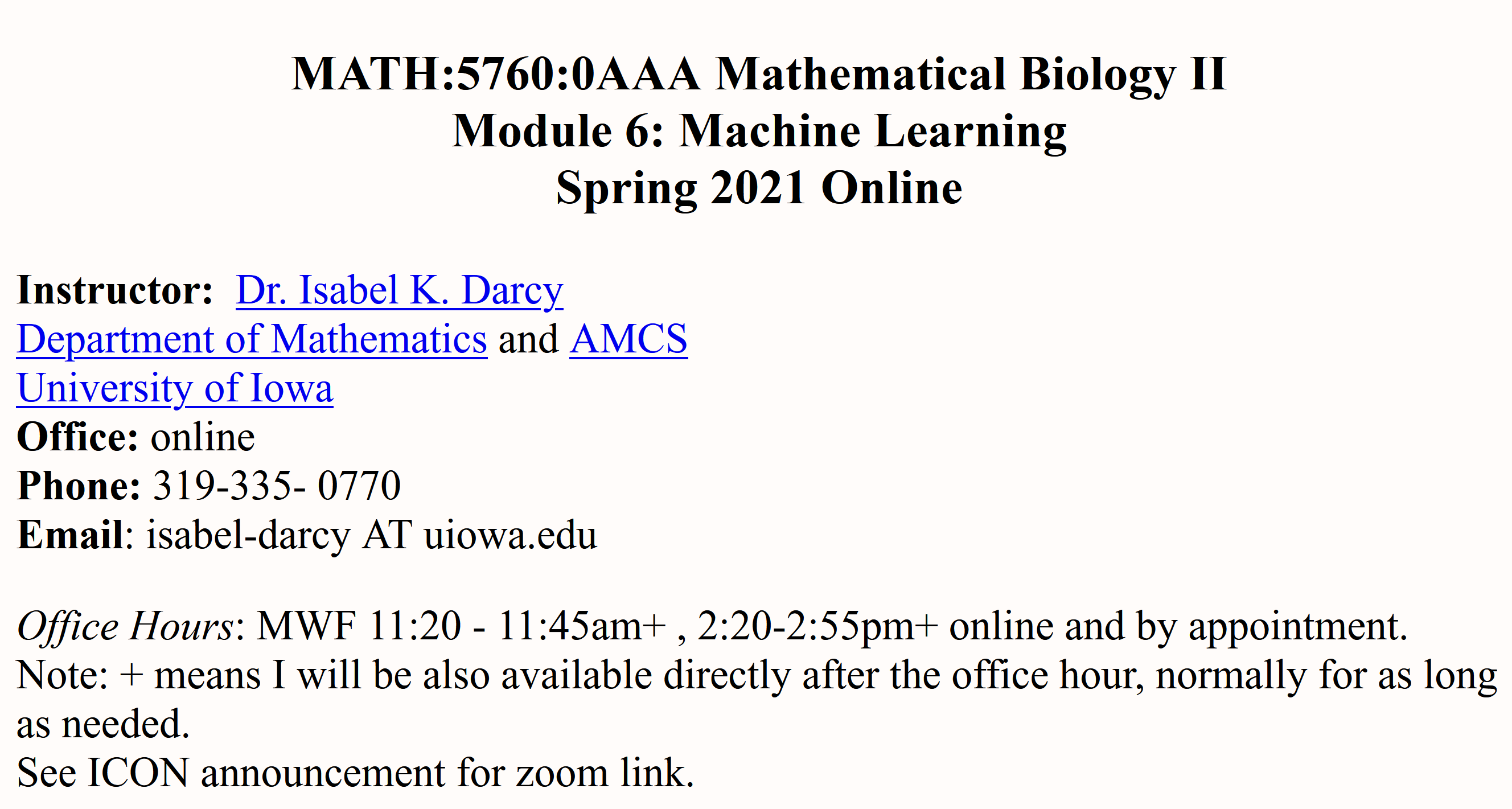 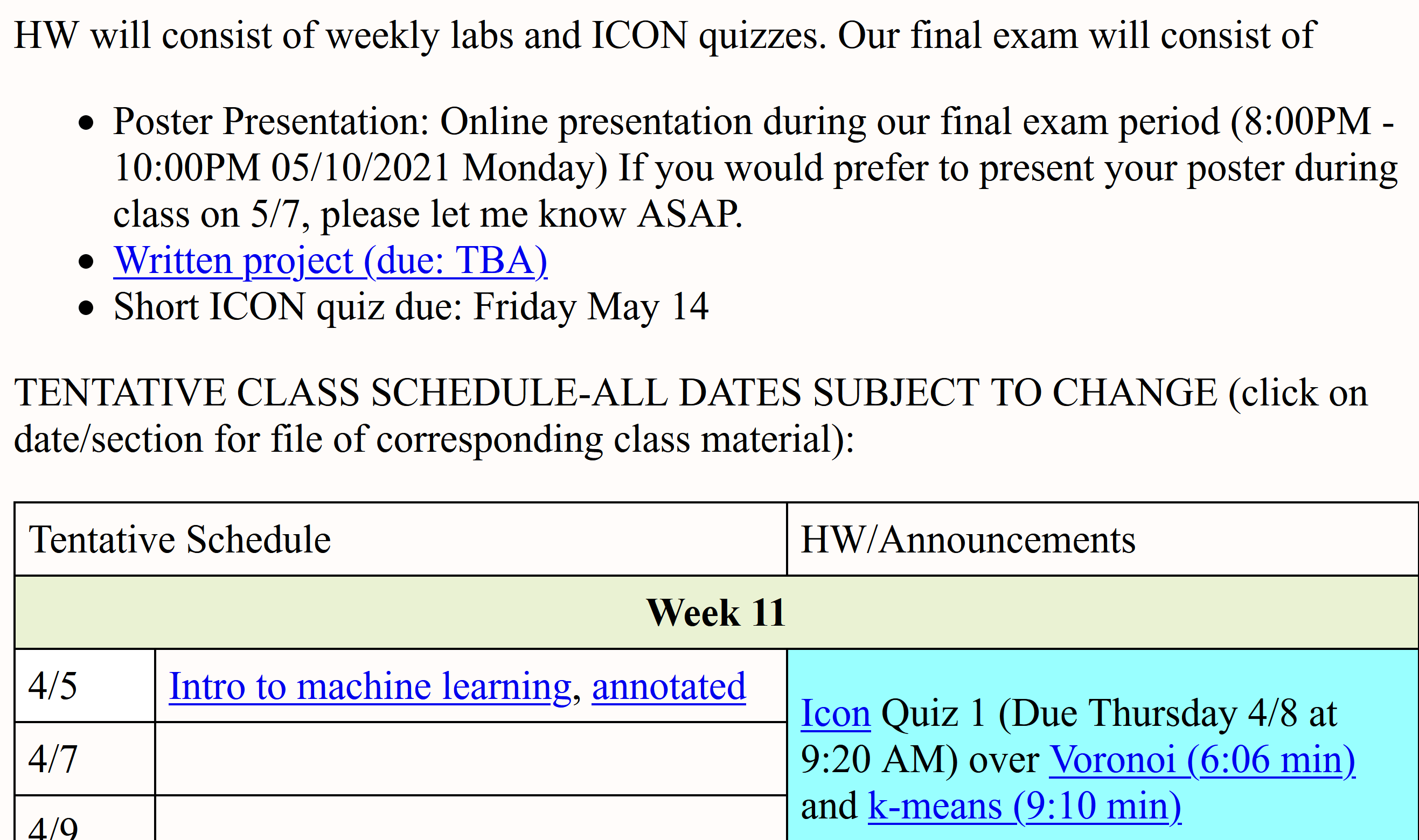 A jupyter notebook can be converted into a variety of formats per

https://nbconvert.readthedocs.io/en/latest/usage.html
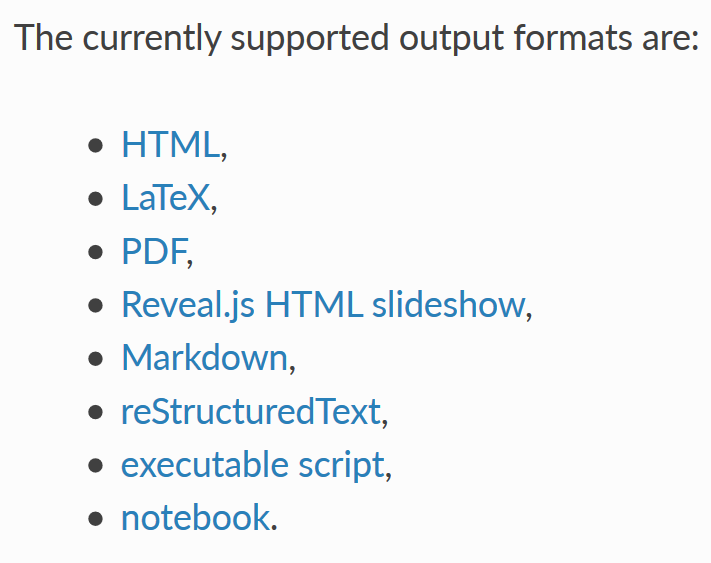 http://www.simplehtmlguide.com/cheatsheet.php
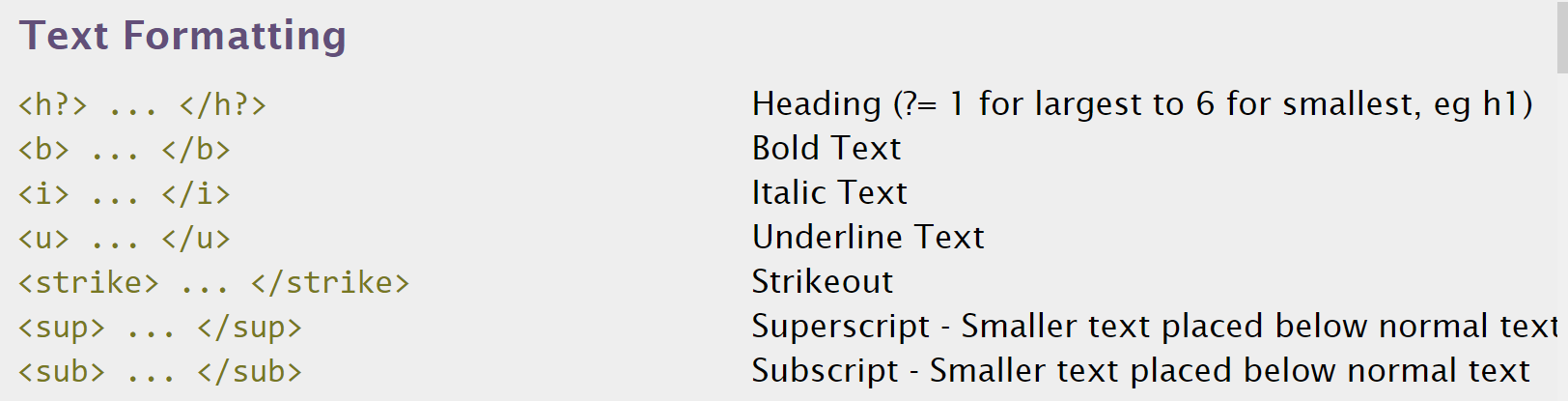 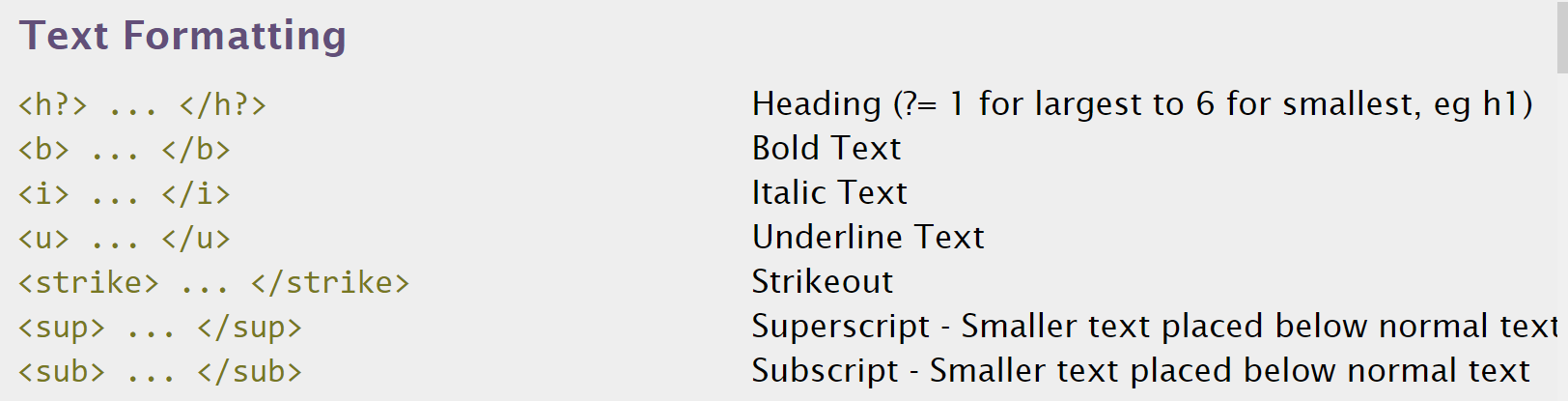 http://reu.dimacs.rutgers.edu/Symbols.pdf
Put latex command between $ signs,e.g.:  $\alpha$
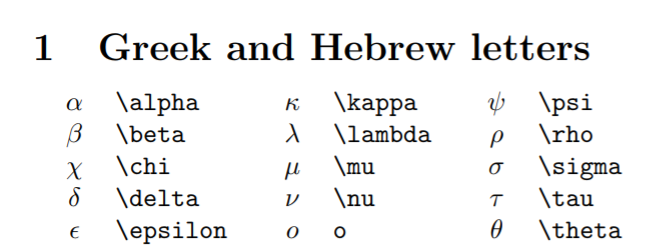 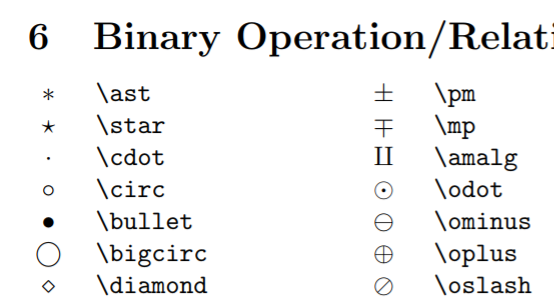 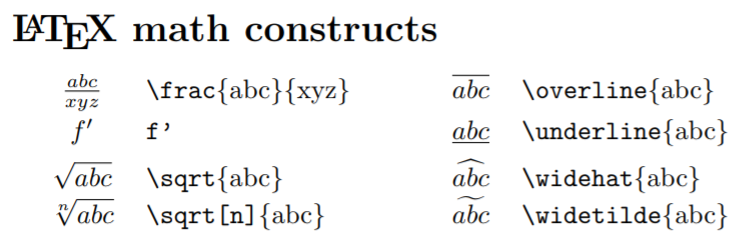 http://homepage.divms.uiowa.edu/~idarcy/COURSES/MB/SPRING21/project.html
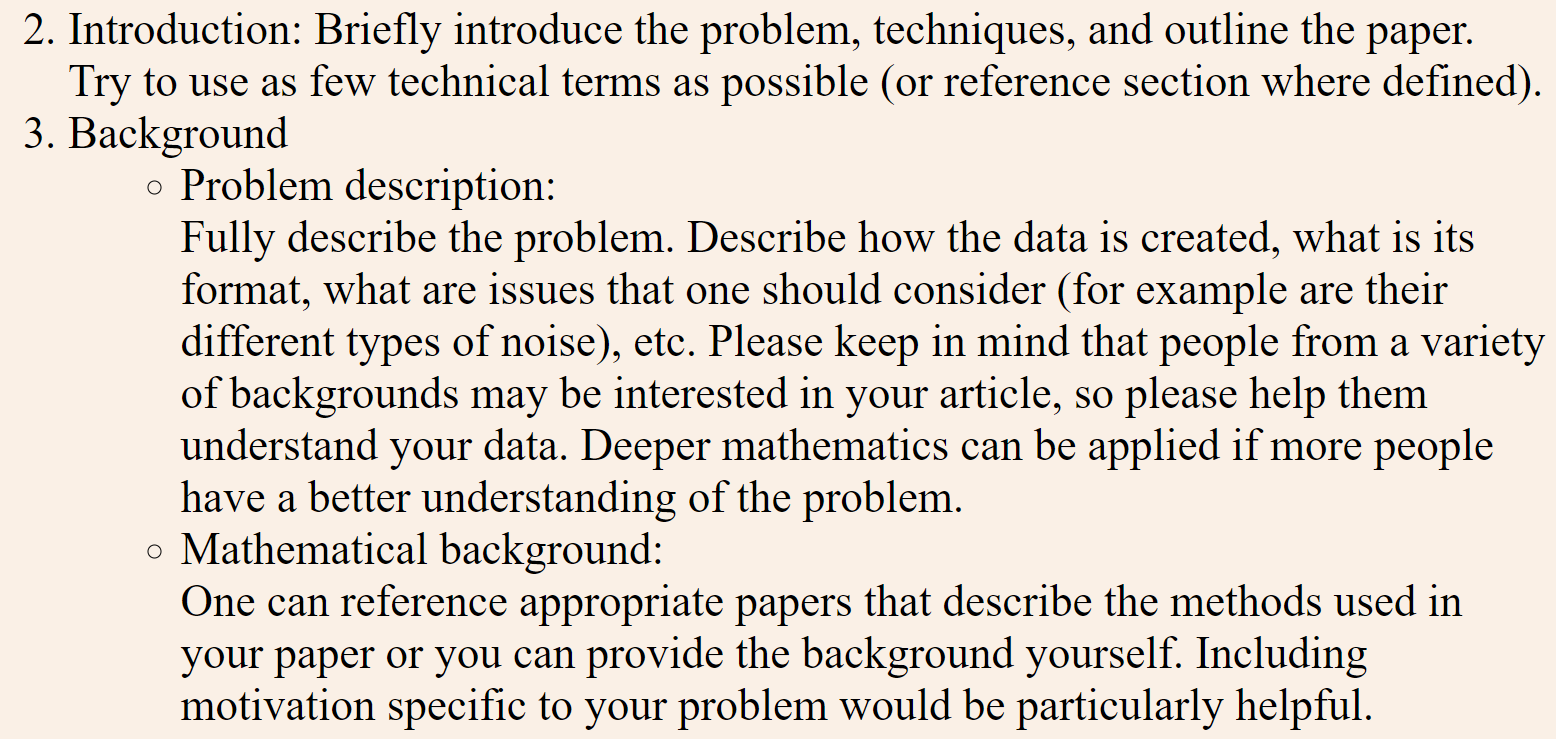 http://homepage.divms.uiowa.edu/~idarcy/COURSES/MB/SPRING21/project.html
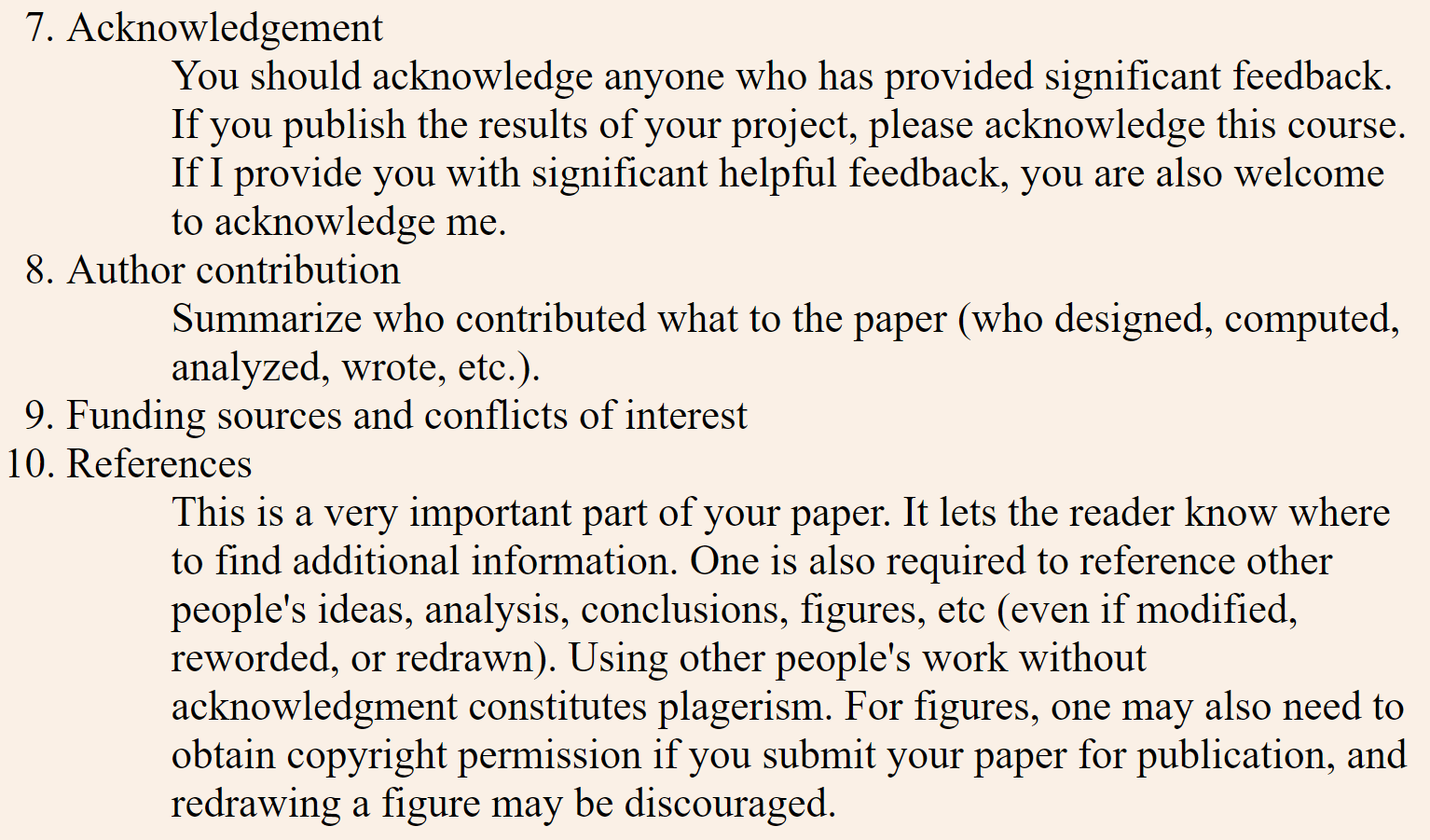 Some journals require an author’s contributions section.  For example:

Authors' contributions
CM and JN contributed to the mathematical analysis for applying the coloring invariant. JN also drafted significant portions of the sections The coloring invariants, Tangle generation, Checking the coloring invariants . AP, JS, and TT developed the software implementing the coloring invariant calculations. RM contributed to the Non-drawable section and is responsible for the subroutine which determines if a matrix corresponds to a drawable tangle. He was assisted by ND and JS. JC, ND, SM, and JS developed equivalence moves which were implemented by ND, RM, and JS. ID conceived of and oversaw this project, drafted much of the manuscript, and contributed to the mathematical and software development. All authors read and approved the final manuscript.

https://link.springer.com/article/10.1186/1471-2105-7-435
each student will be graded individually
http://jcs.biologists.org/content/121/11/1771
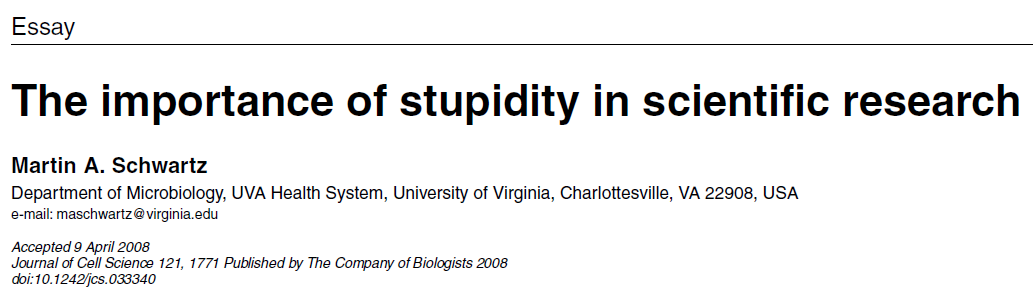 I'd like to suggest that our Ph.D. programs often do students a disservice in two ways. First, I don't think students are made to understand how hard it is to do research. And how very, very hard it is to do important research. It's a lot harder than taking even very demanding courses. What makes it difficult is that research is immersion in the unknown. We just don't know what we're doing. We can't be sure whether we're asking the right question or doing the right experiment until we get the answer or the result.
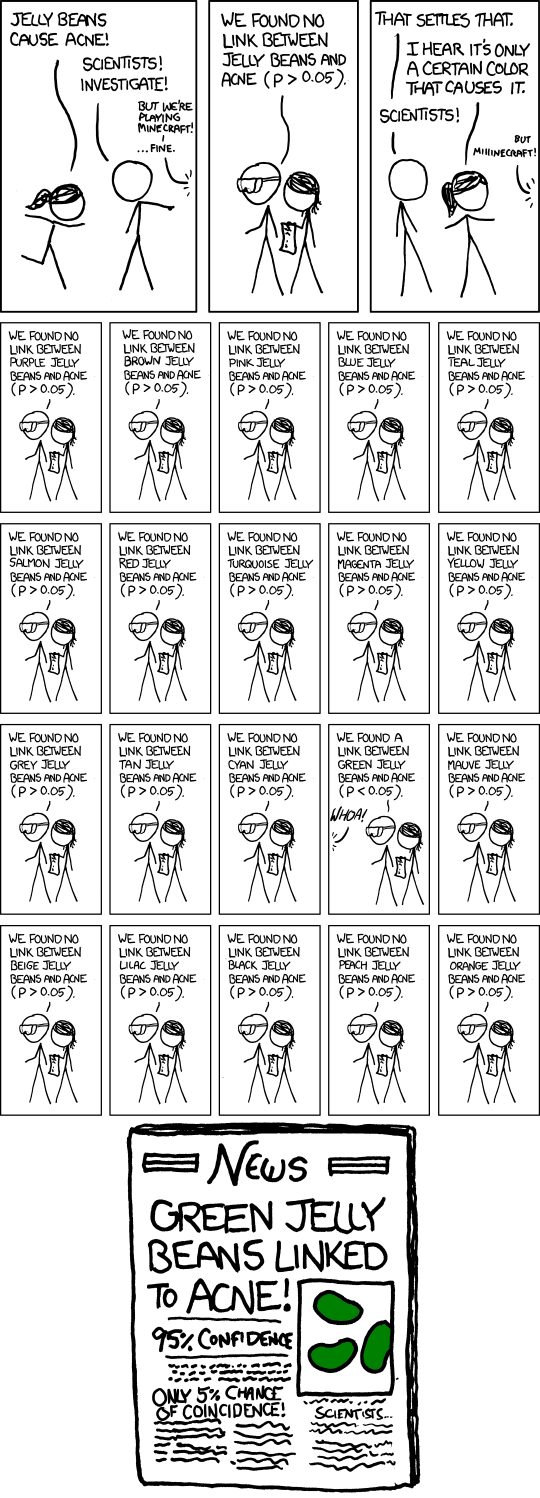 False Positives will occur
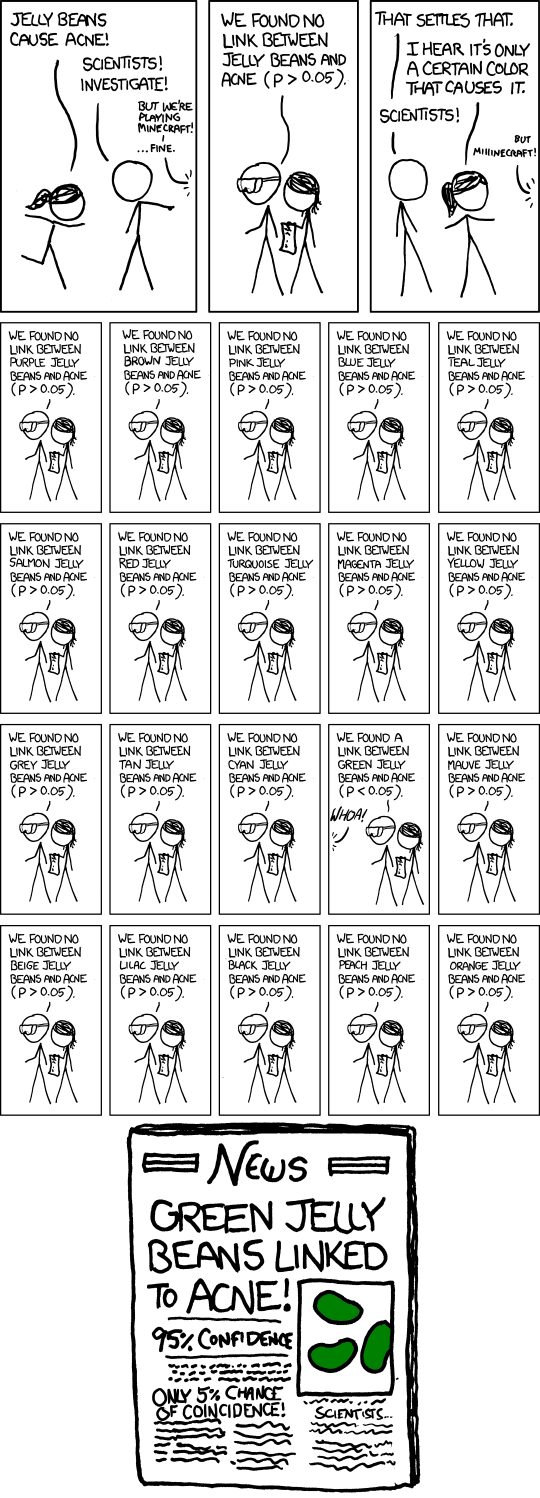 https://xkcd.com/882/
Consider publishing your work in either a research journal or a journal aimed at students.


There is an incentive ($250 for paper submitted; $250 for paper published) but the paper must be in an Q1 or Q2 journal. Undergrad journals don't qualify. 

For journal rankings see:  https://www.scimagojr.com/ 
Avoid publishing in fake journals.
https://writingcenter.uiowa.edu/#services
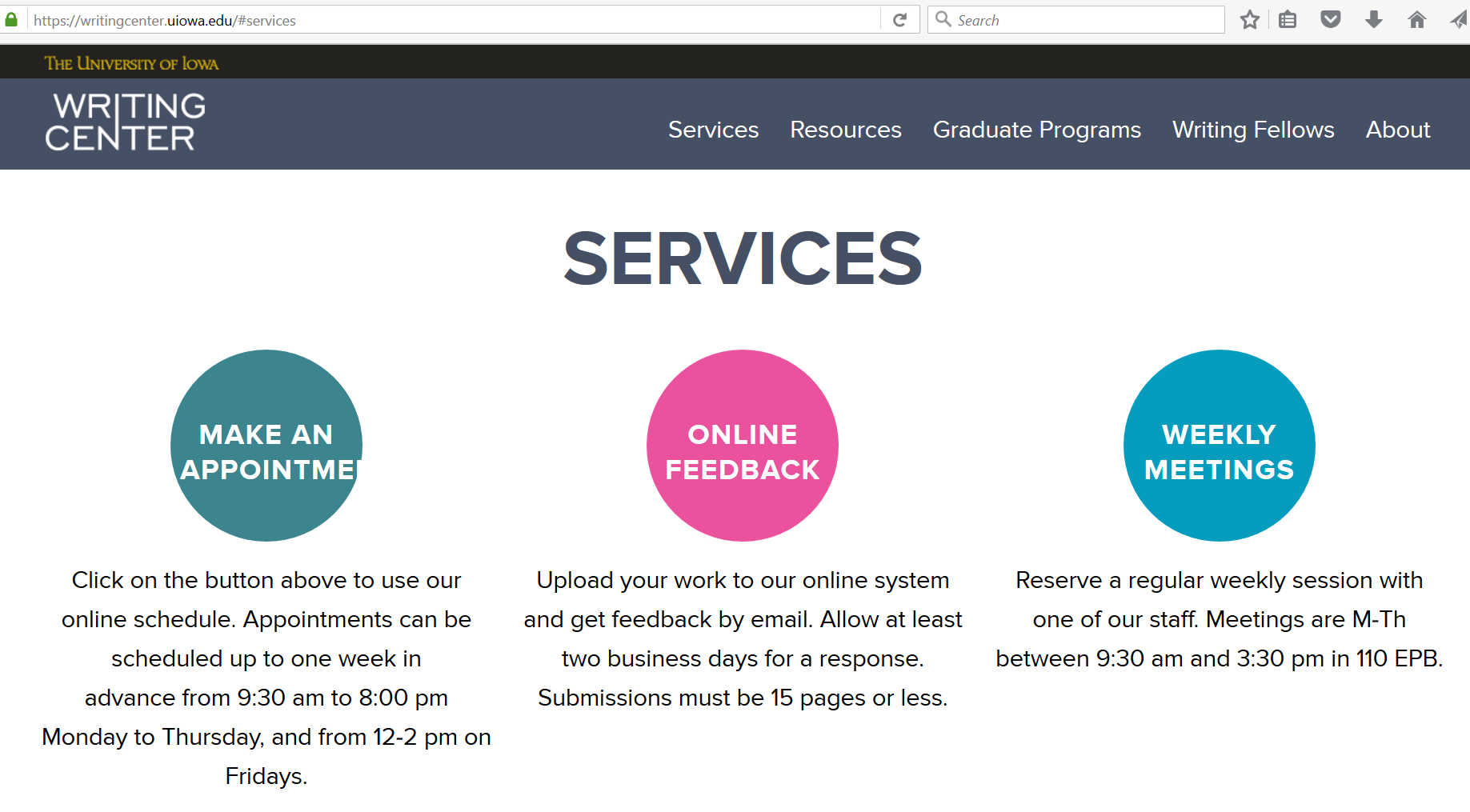 https://speakingcenter.uiowa.edu/about-us
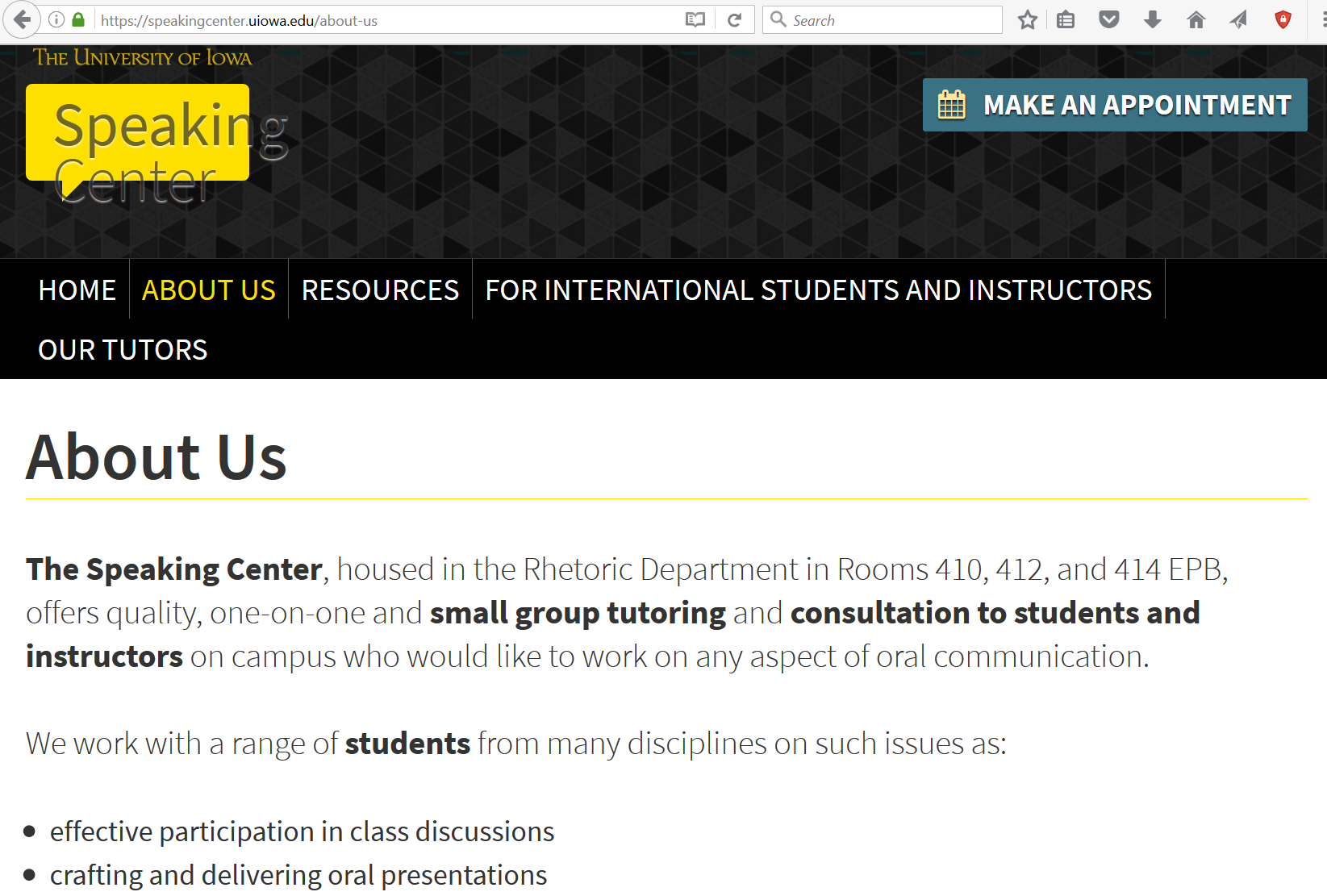 Visual variables for quantitative phenomena
Krygier and Wood, 2002
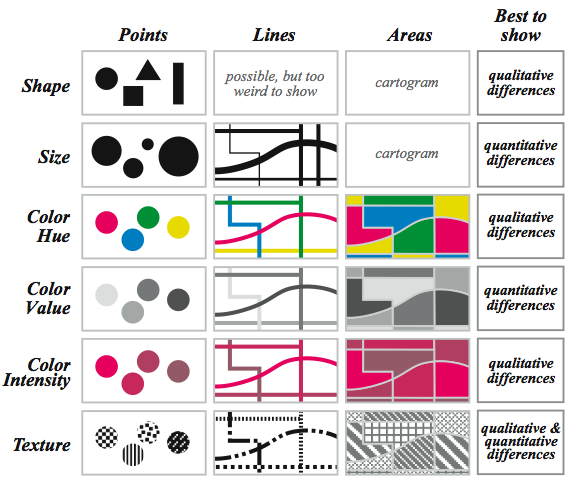 Slide modified from: https://drive.google.com/drive/folders/0B8M300Hbnx9leDBERlhkS1JPZkE
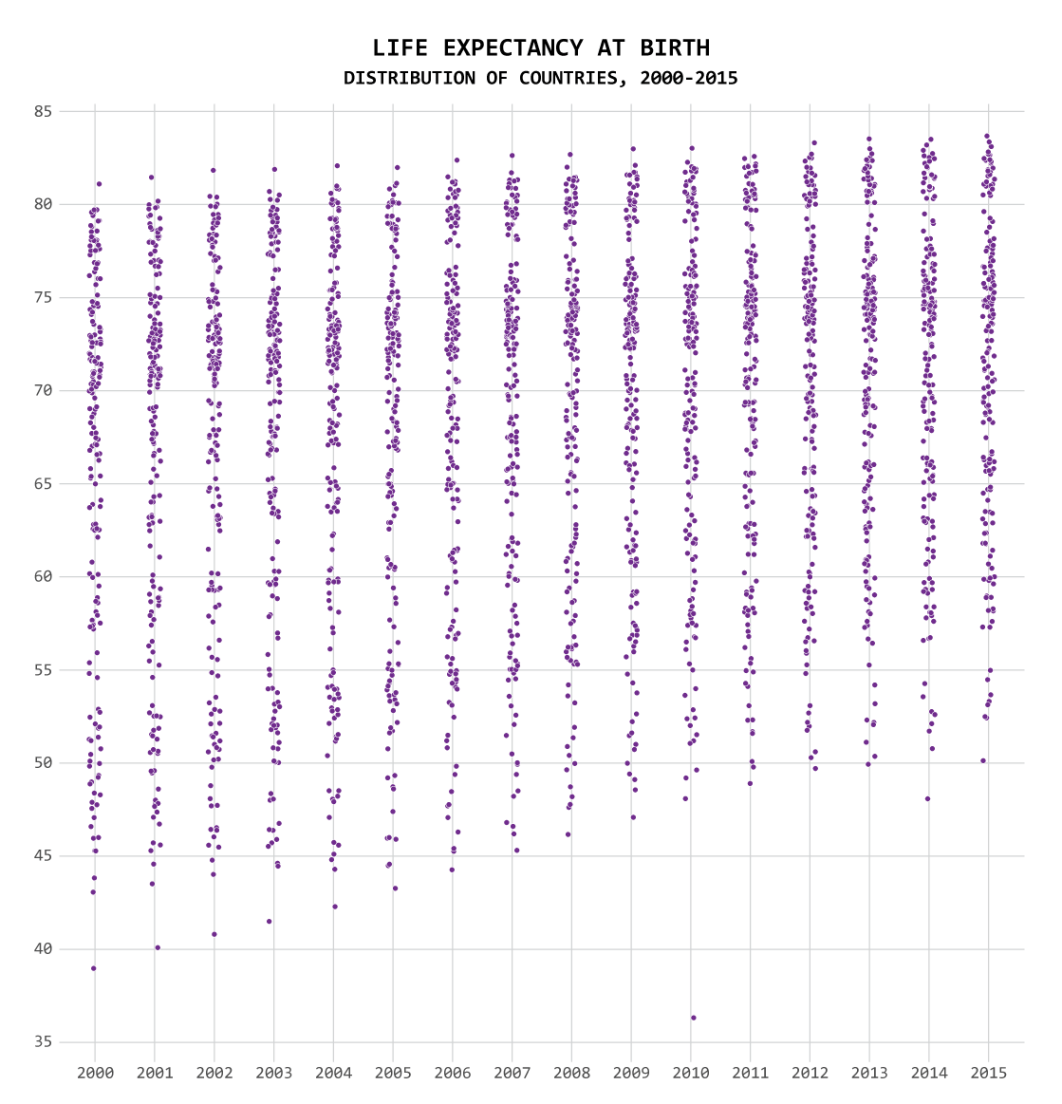 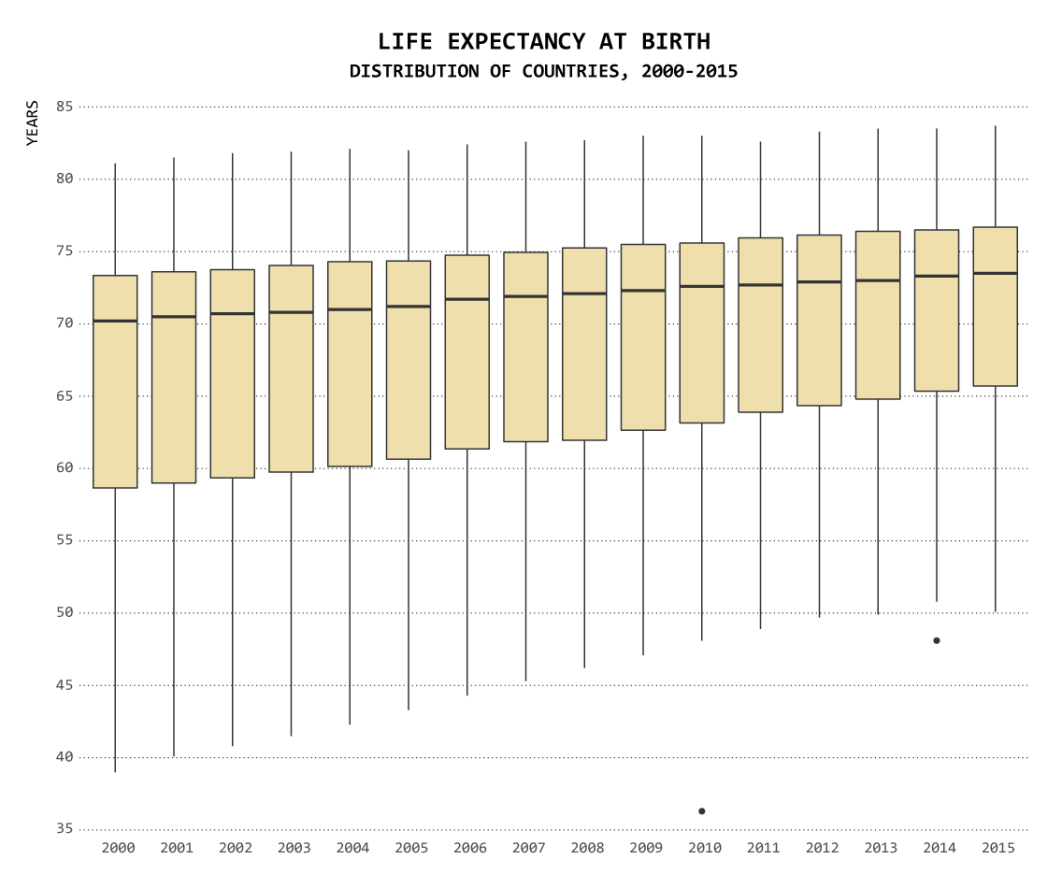 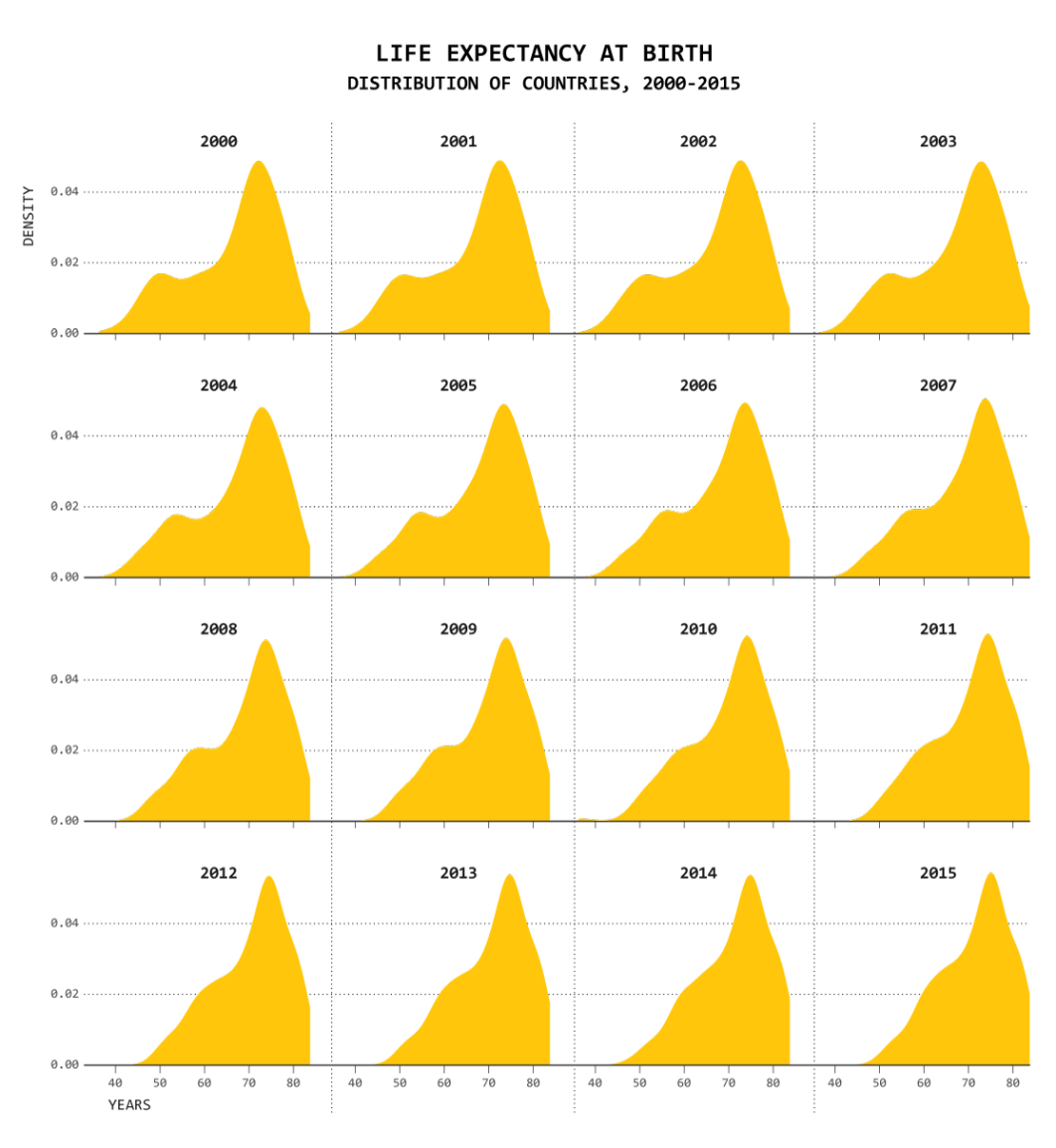 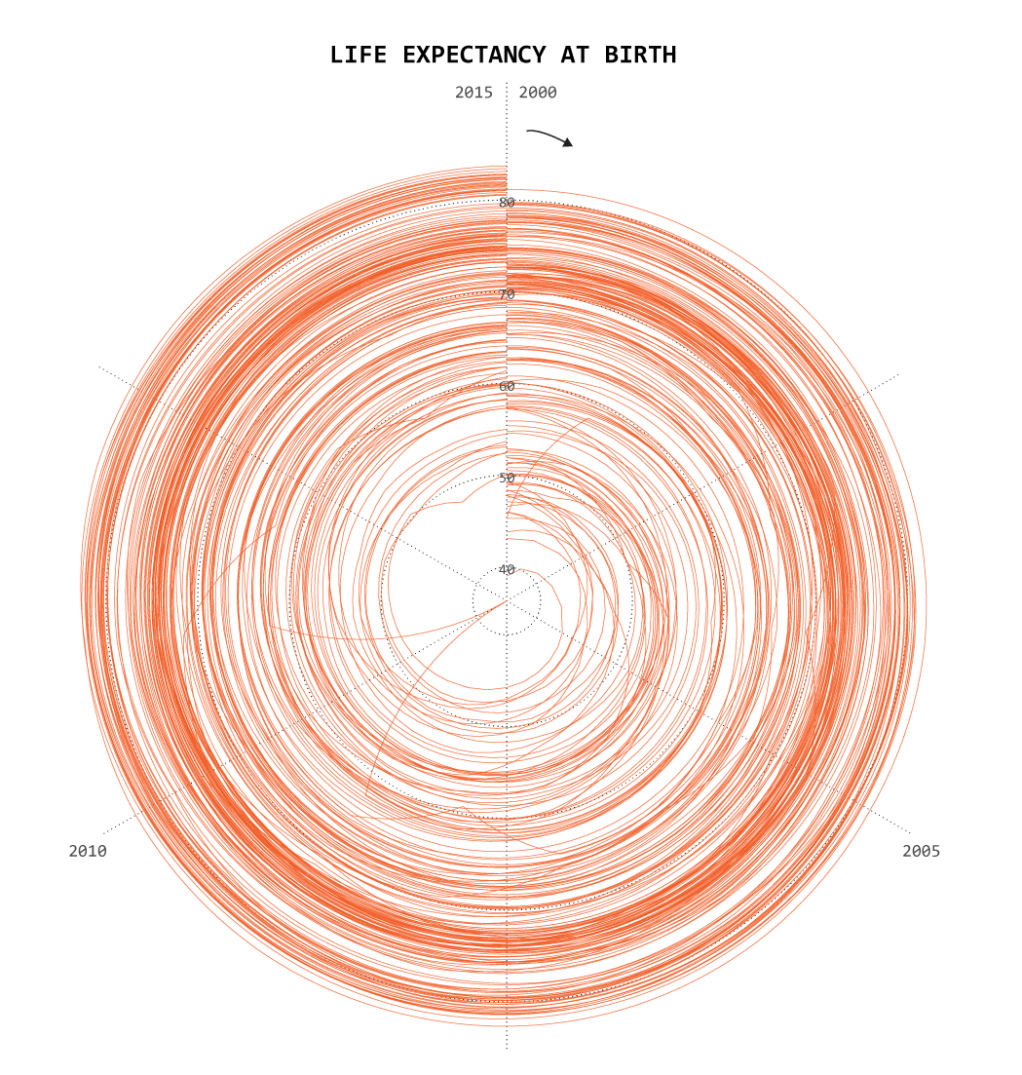 One Dataset, Visualized 25 Ways
https://flowingdata.com/2017/01/24/one-dataset-visualized-25-ways/
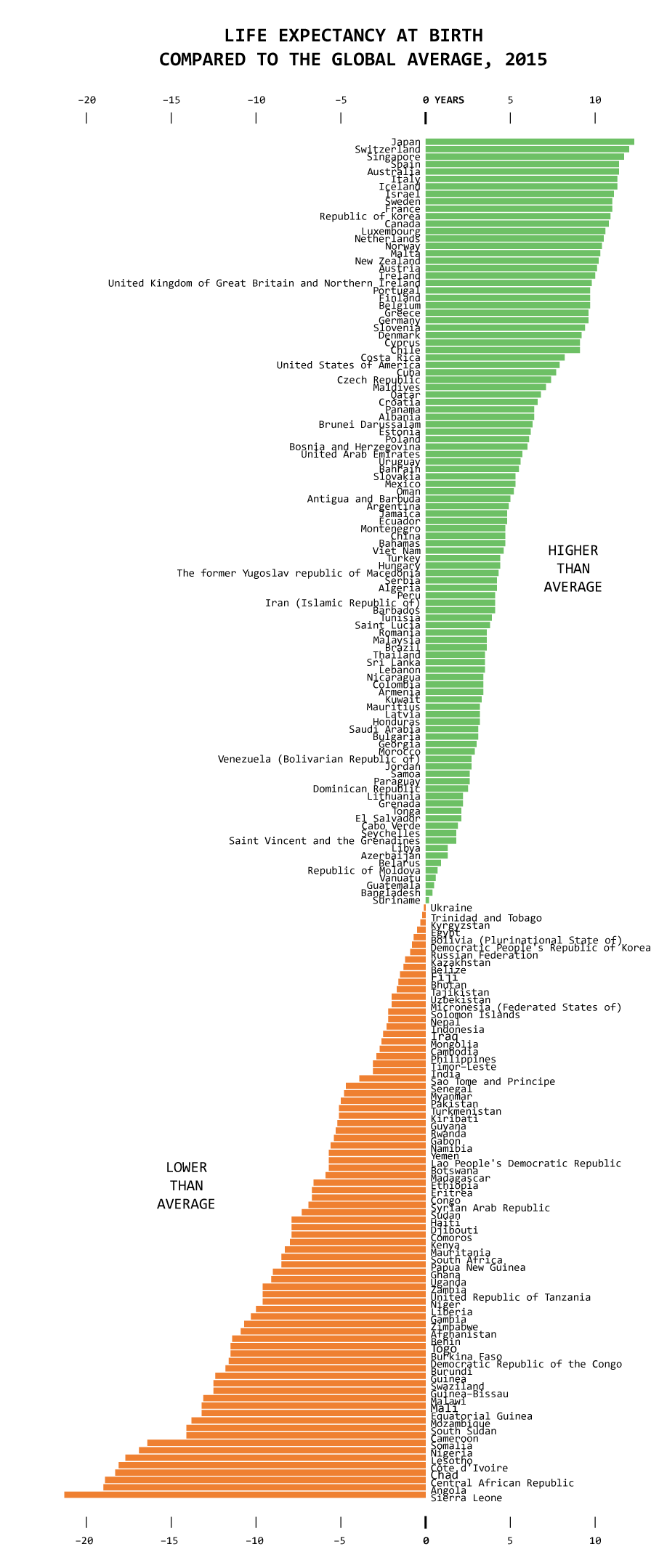 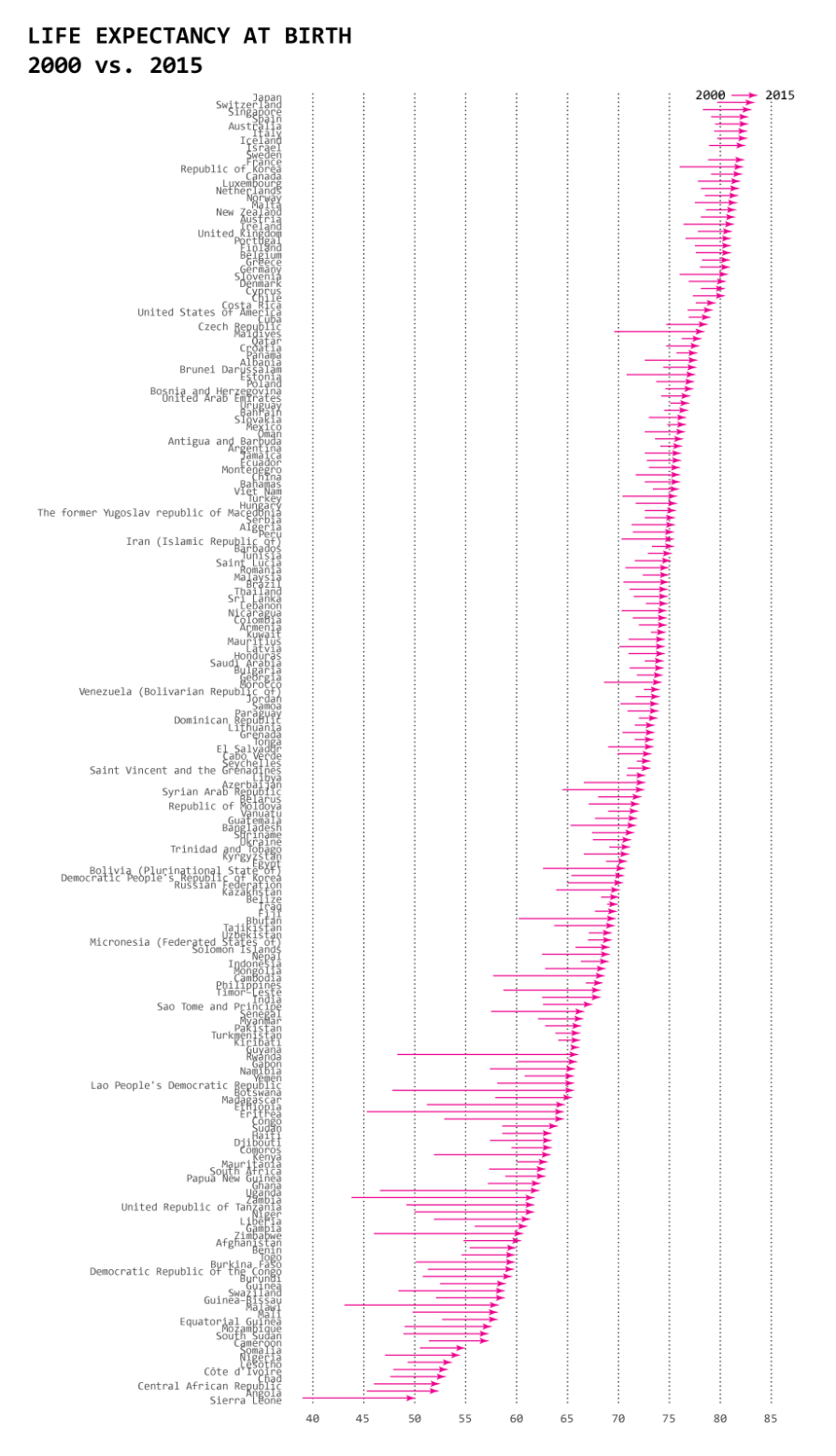 One Dataset, Visualized 25 Ways
https://flowingdata.com/2017/01/24/one-dataset-visualized-25-ways/
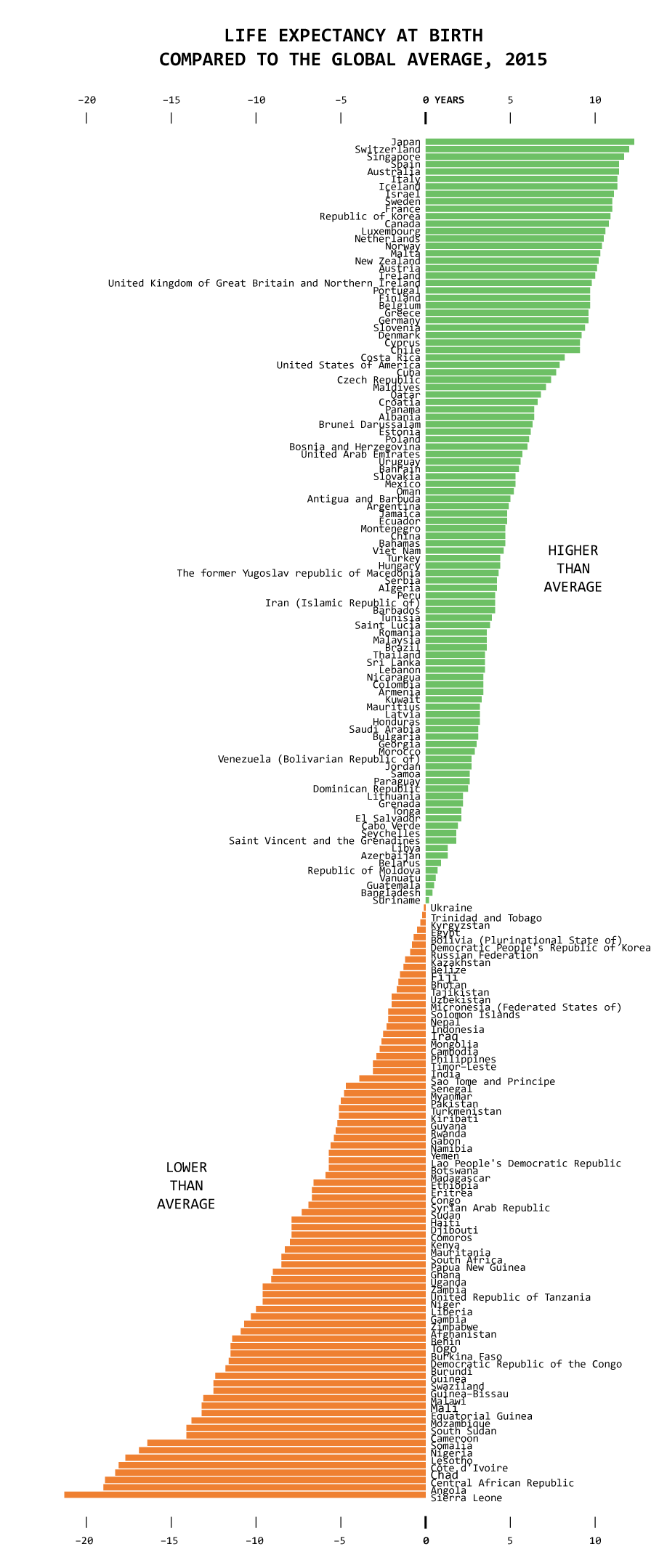 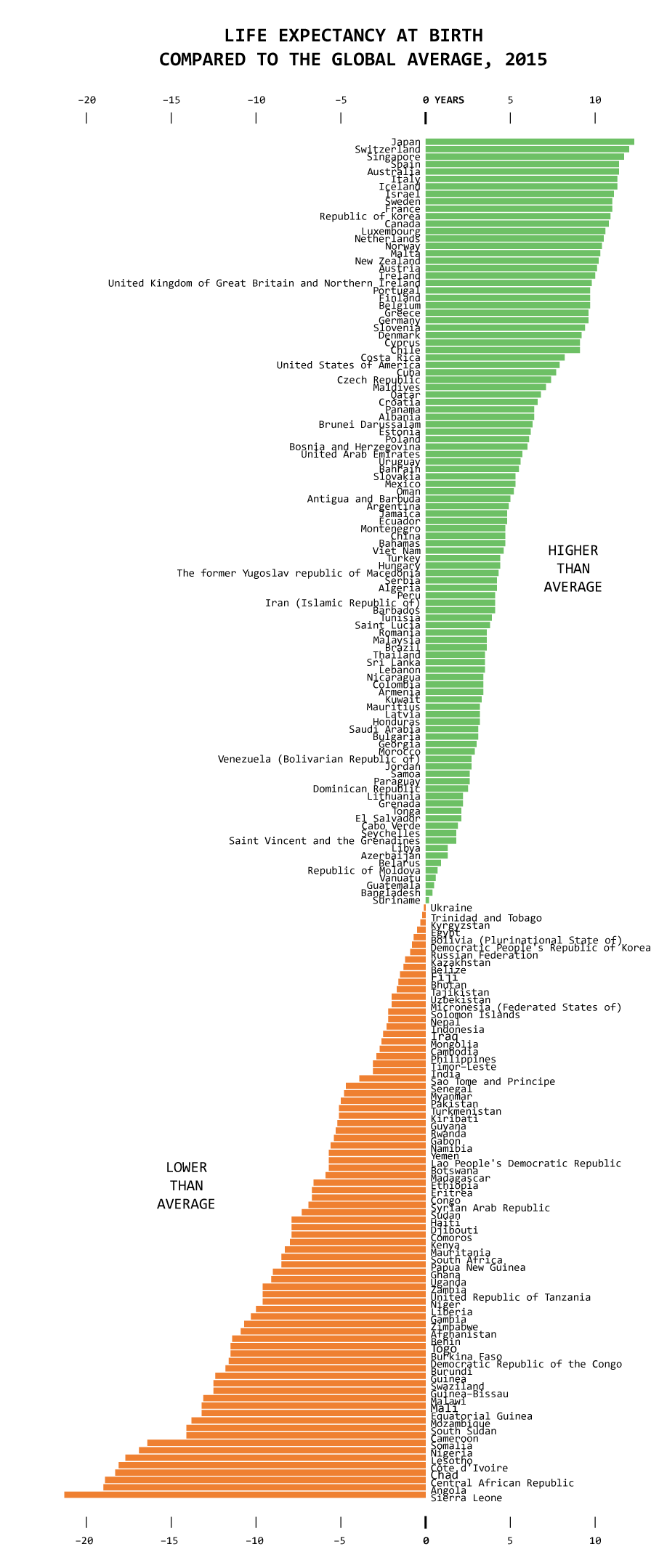 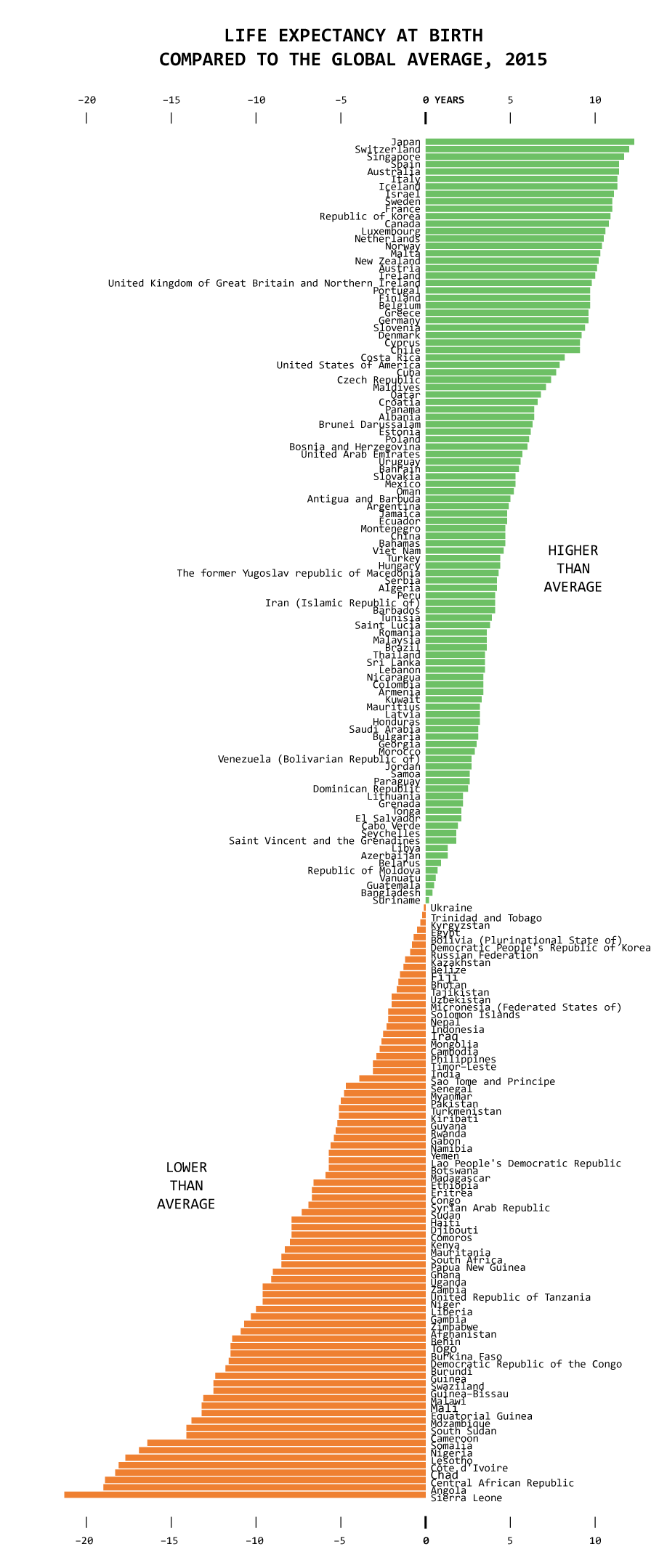 One Dataset, Visualized 25 Ways
One Dataset, Visualized 25 Ways
https://flowingdata.com/2017/01/24/one-dataset-visualized-25-ways/
https://flowingdata.com/2016/06/28/distributions-of-annual-income/
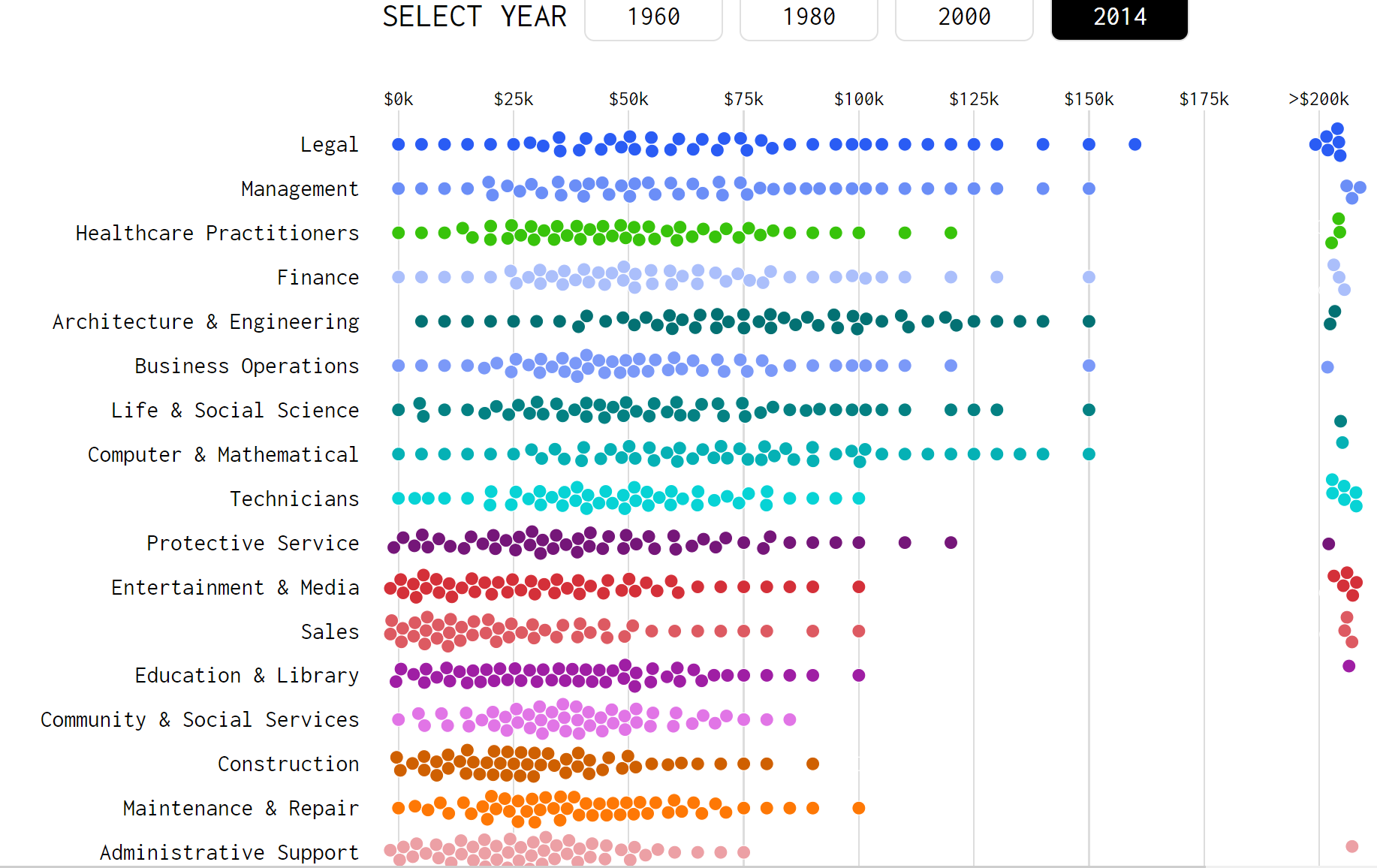 https://en.wikipedia.org/wiki/Nonlinear_dimensionality_reduction
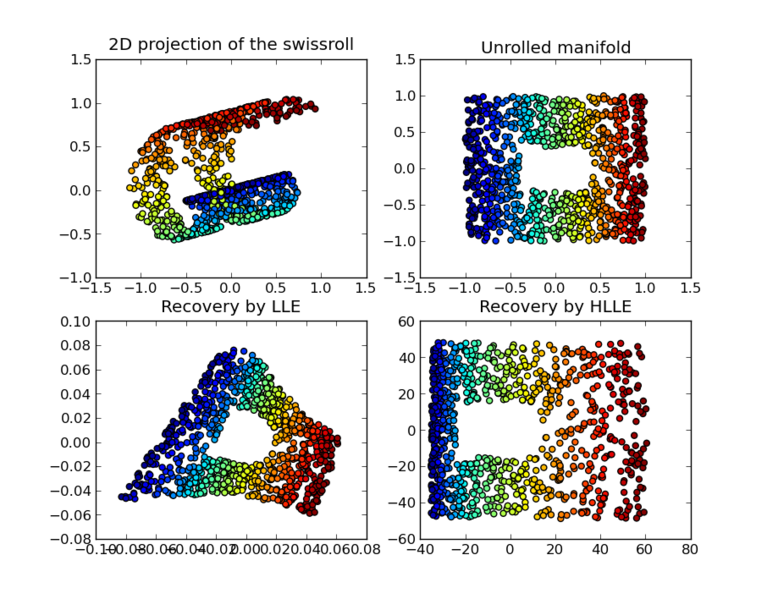 https://dl-acm-org/citation.cfm?id=2634549.2627814&coll=portal&dl=ACM
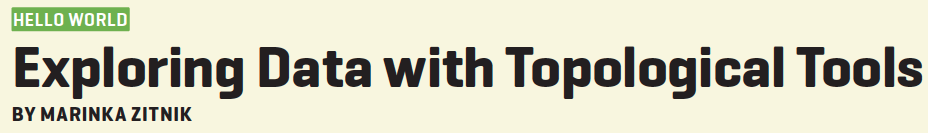 XRDS • SUMMER 2014 • VOL .20 • NO.4
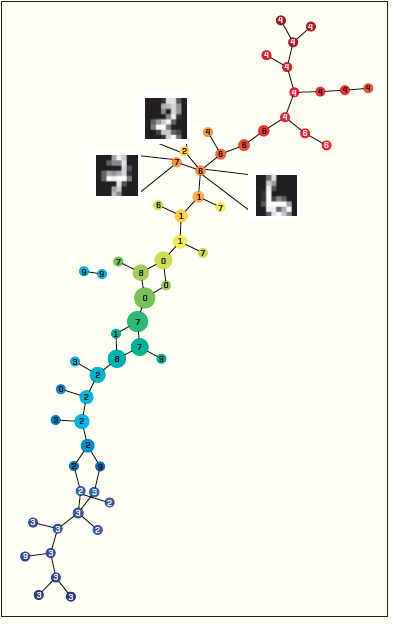 A)  Data Set
      Example:  Point cloud data  
                   representing a hand.

B)  Function  f :  Data Set  R
      Example:  x-coordinate
                         f : (x, y, z)  x
 Put data into overlapping bins. 
       Example:  f-1(ai, bi) 

Cluster each bin & create network.
       Vertex = a cluster of a bin.  
          Edge = nonempty intersection             
                                 between clusters
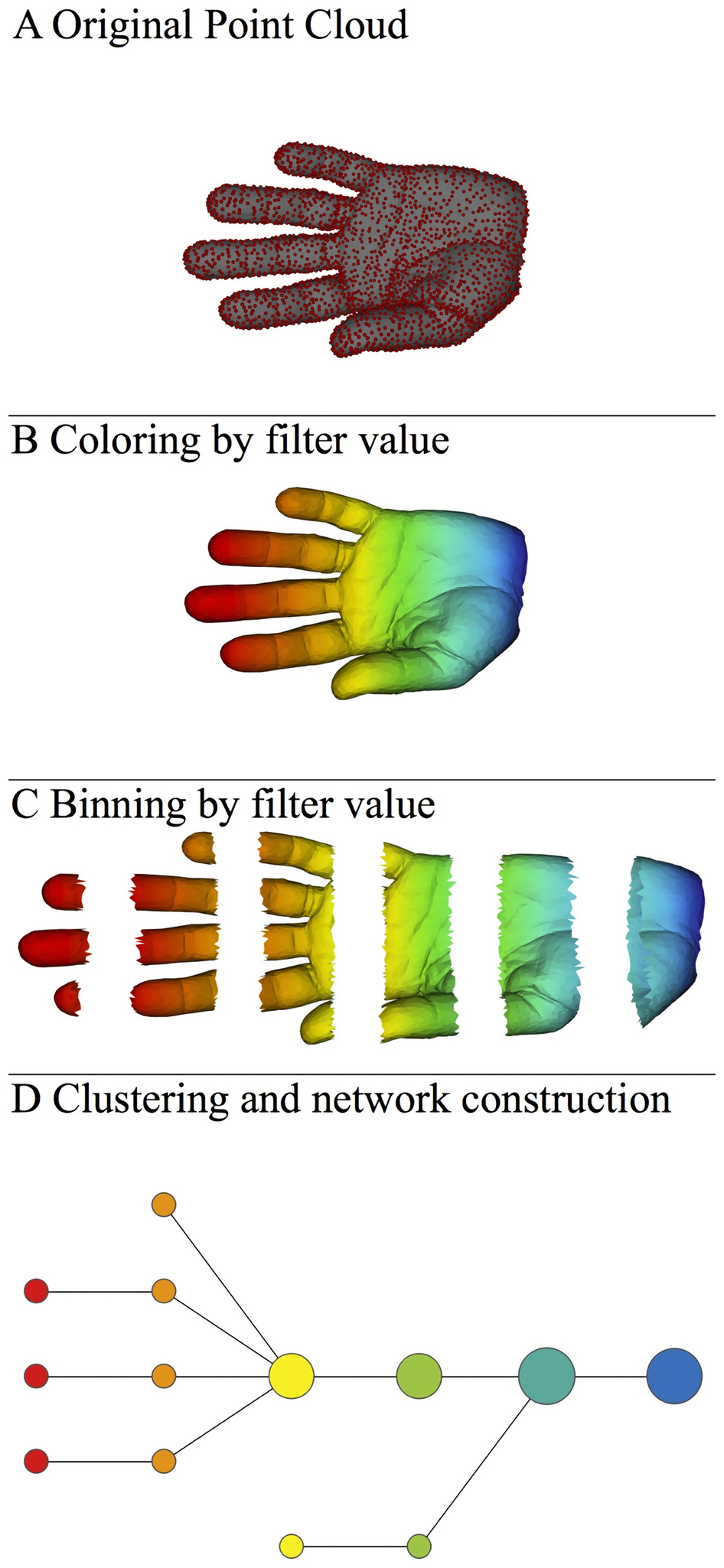 http://www.nature.com/srep/2013/130207/srep01236/full/srep01236.html
https://modelingguru.nasa.gov/docs/DOC-2783
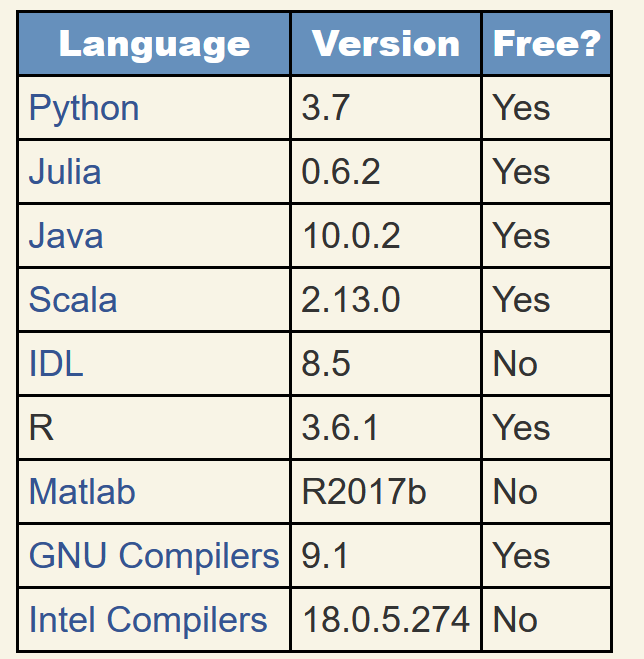 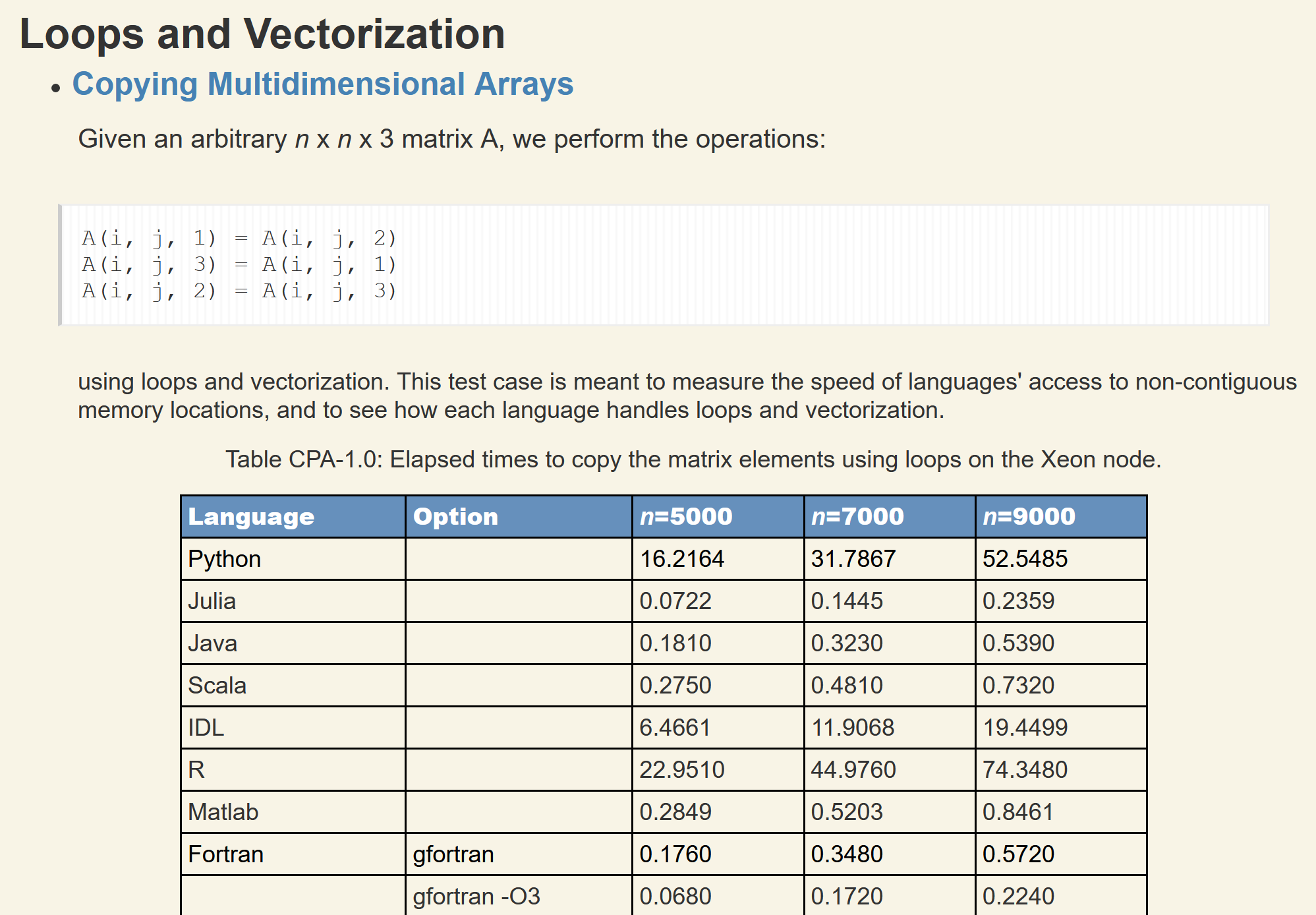 https://modelingguru.nasa.gov/docs/DOC-2783
Created on: Jul 2, 2019 2:51 PM by Alexander Medema - Last Modified:  Nov 4, 2019 10:15 PM by Jules Kouatchou
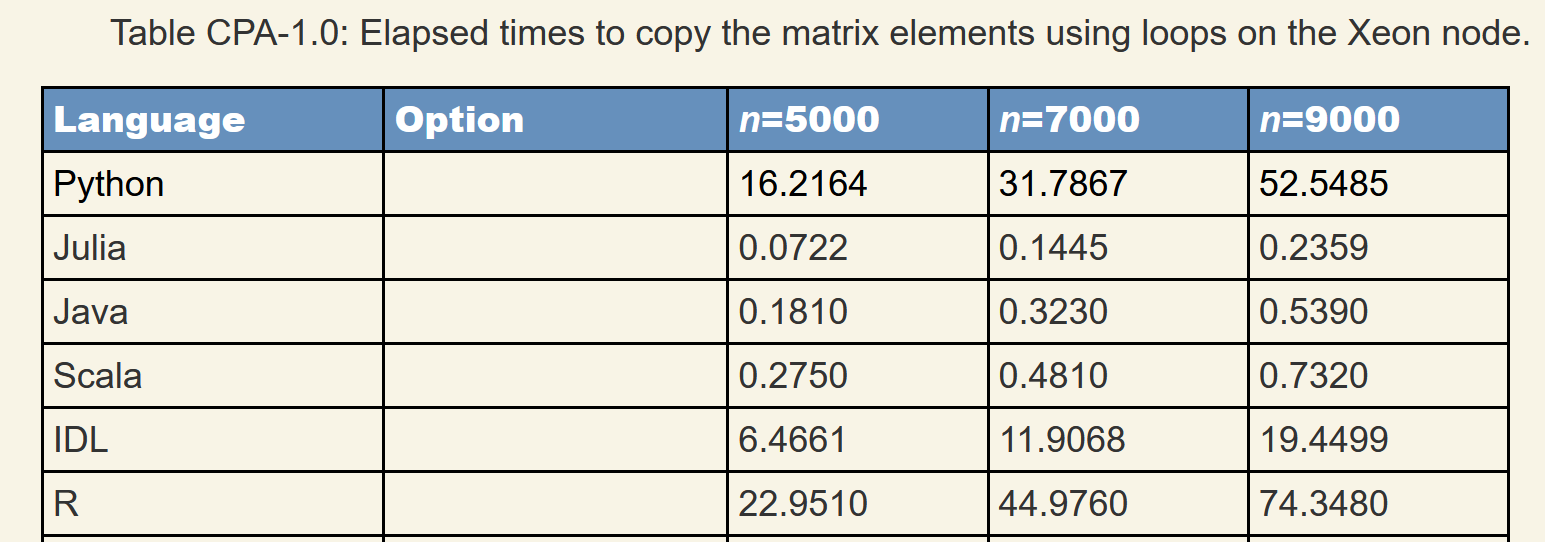 https://modelingguru.nasa.gov/docs/DOC-2783
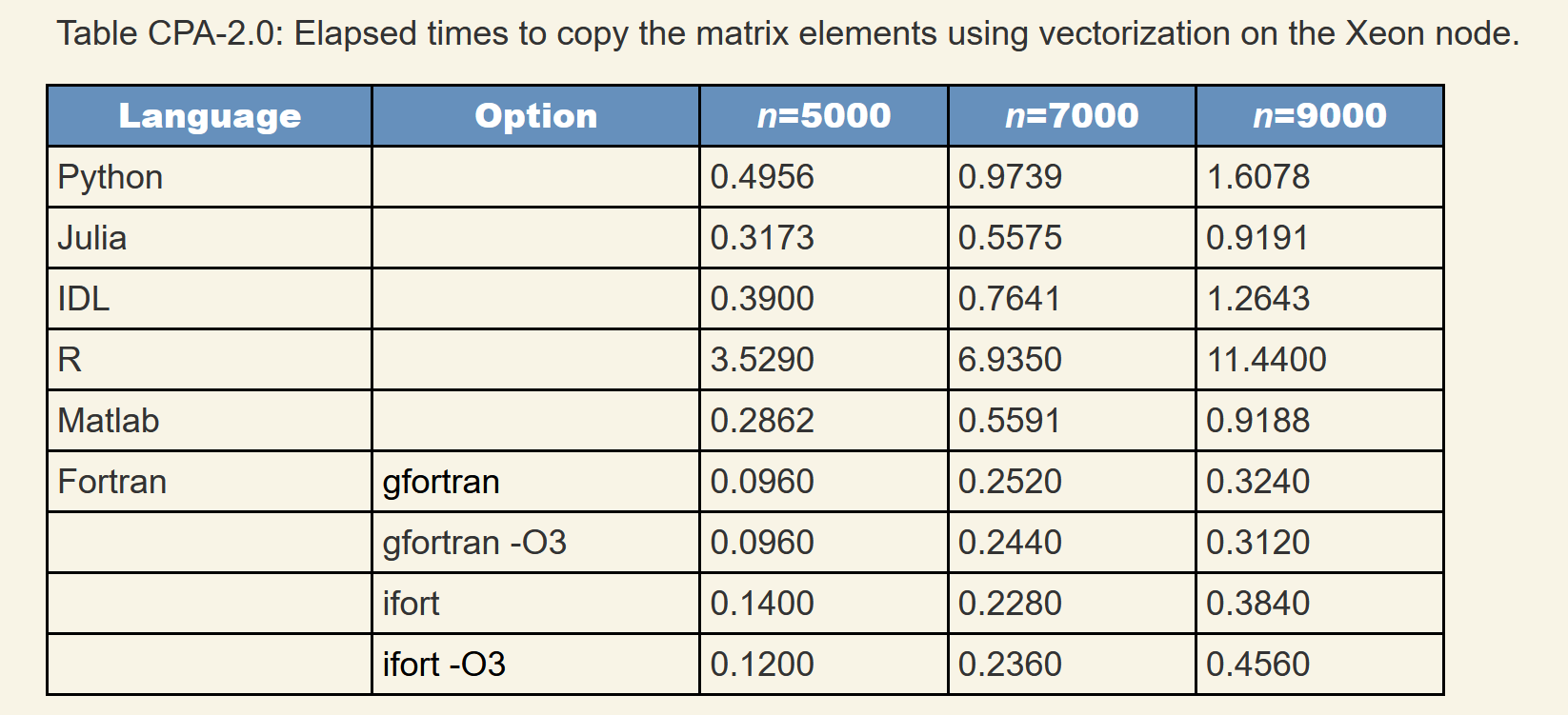 https://modelingguru.nasa.gov/docs/DOC-2783
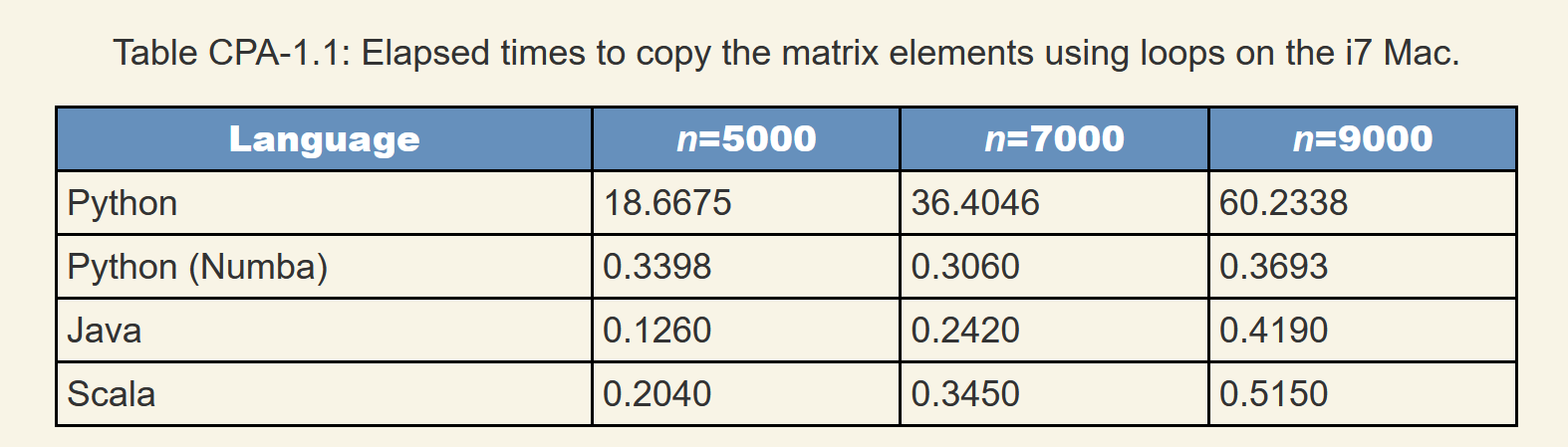 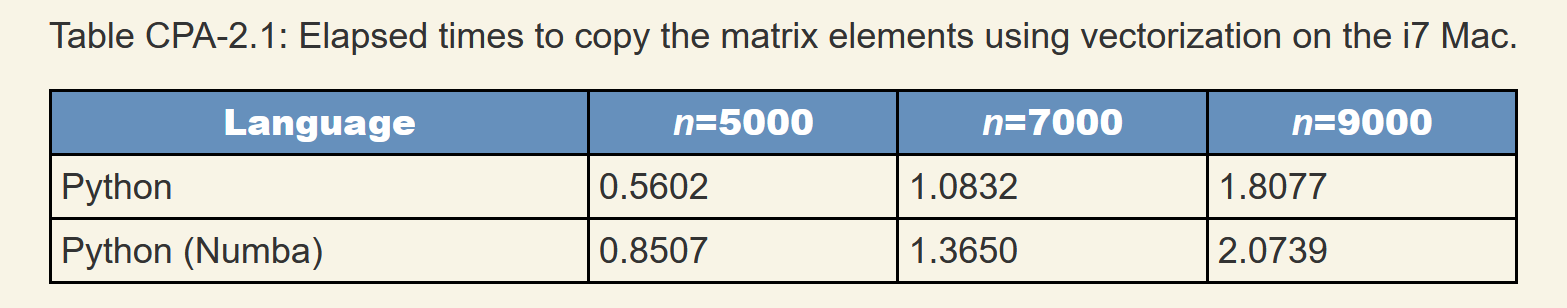 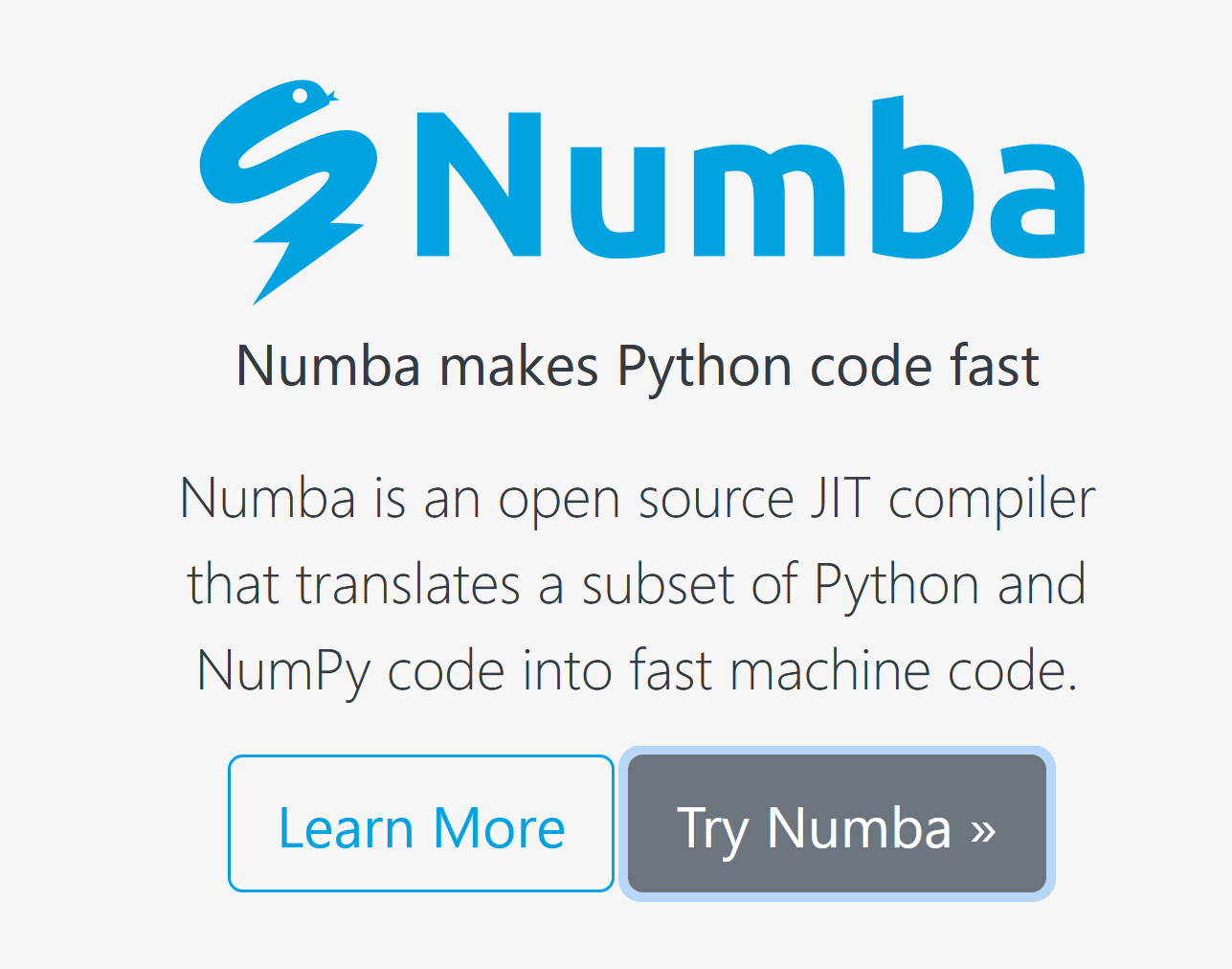 https://numba.pydata.org/
https://scikit-learn.org
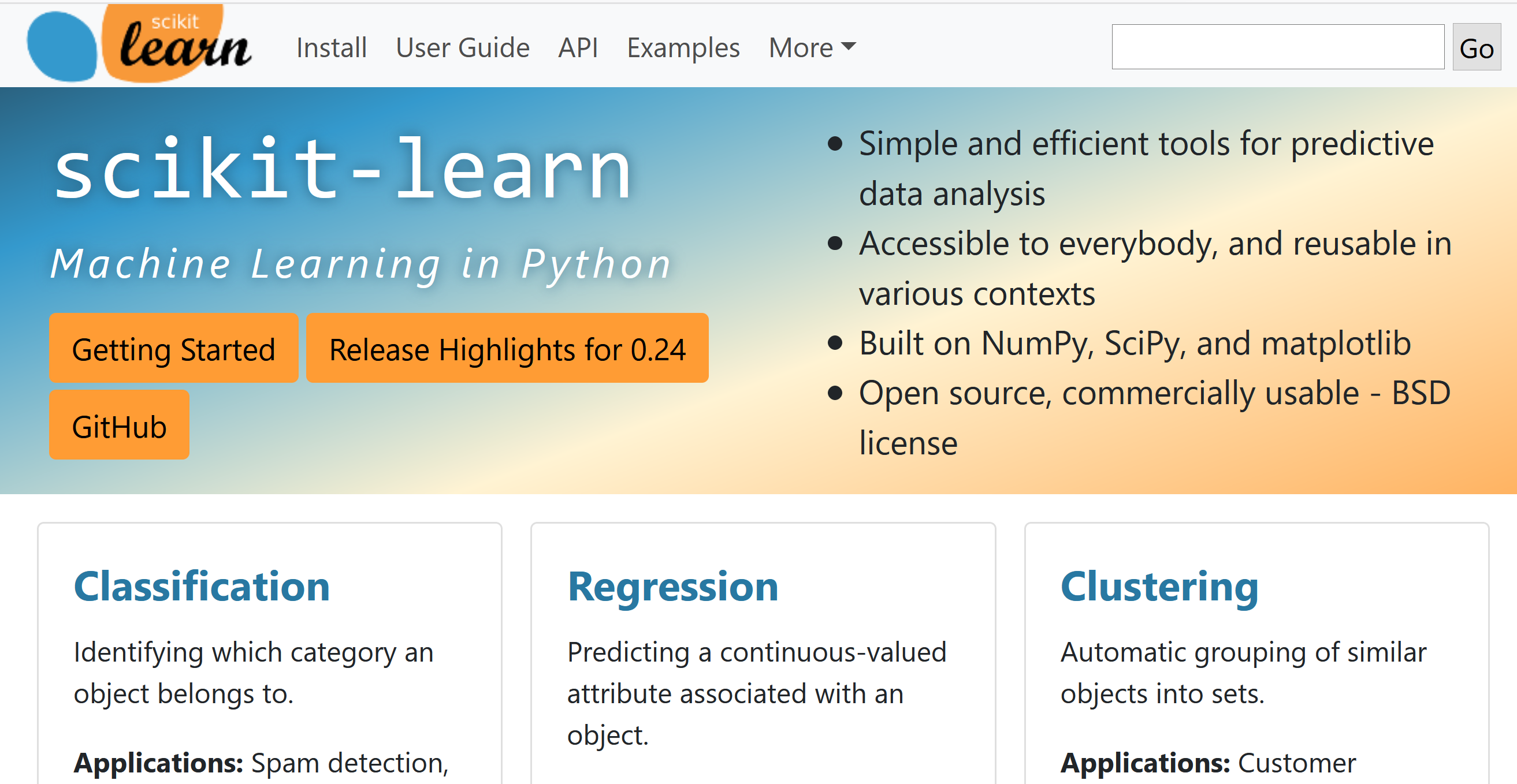 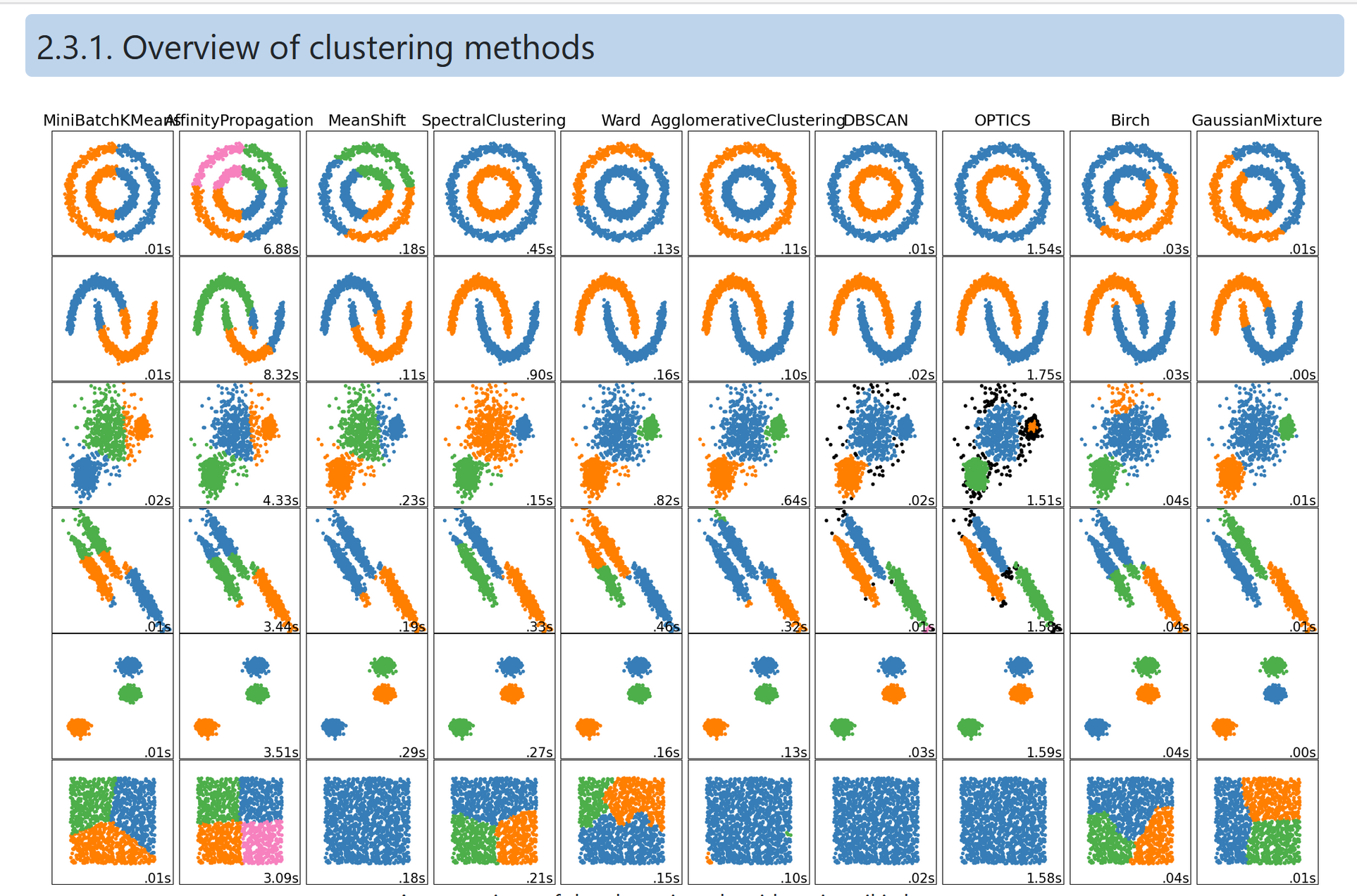 https://scikit-learn.org/stable/modules/clustering.html
https://scikit-learn.org/stable/modules/clustering.html#clustering
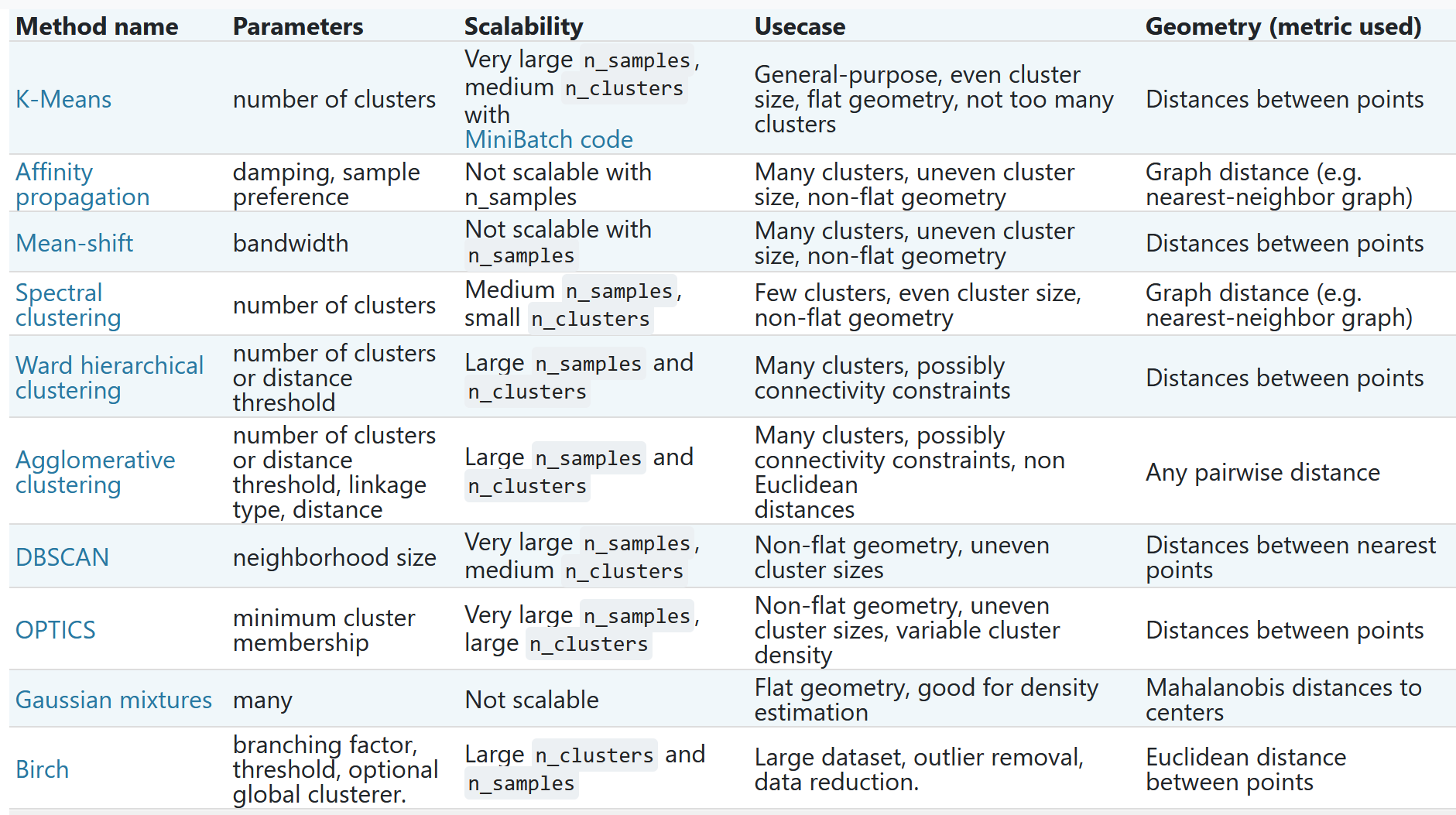 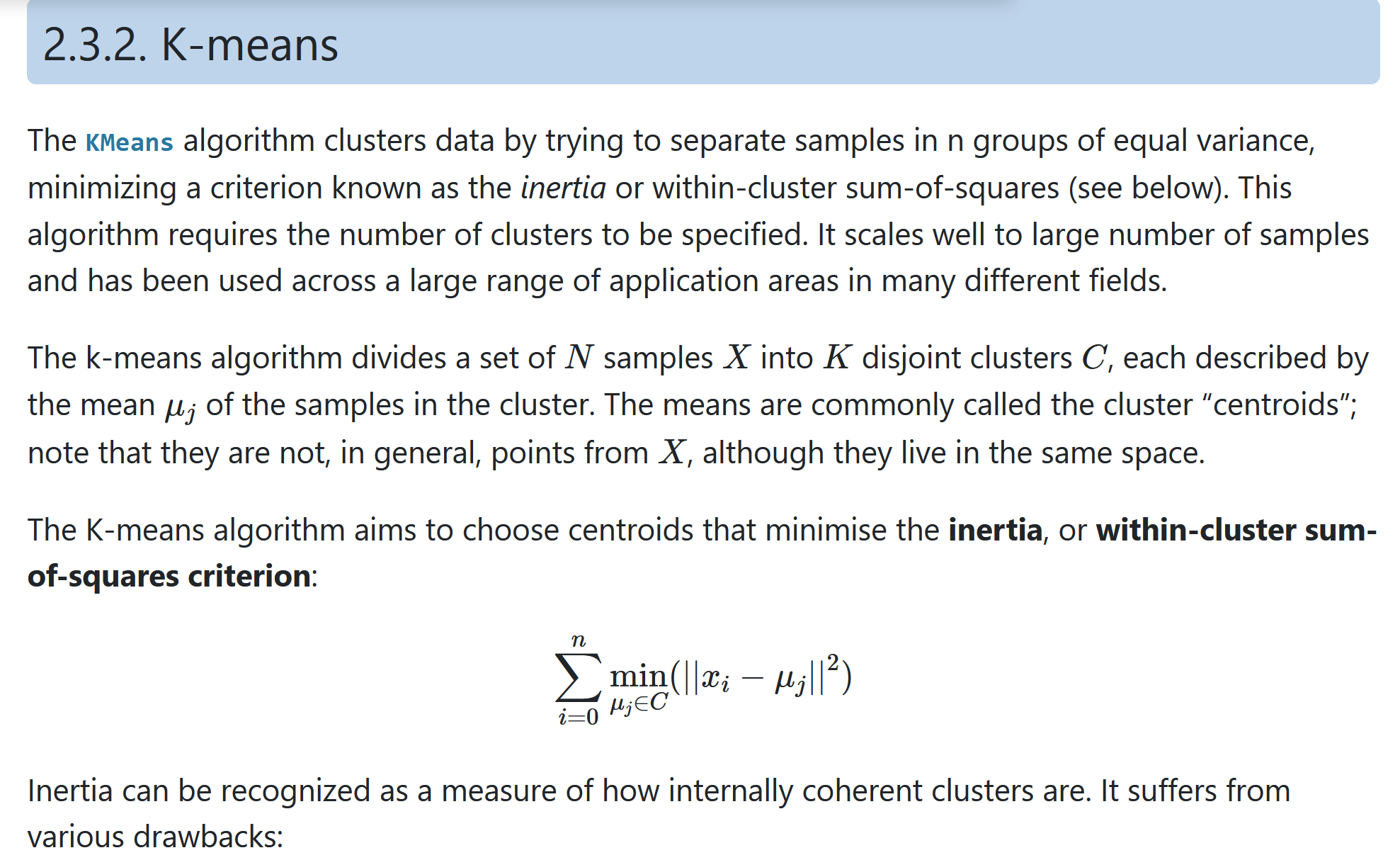 https://scikit-learn.org/stable/modules/clustering.html#k-means
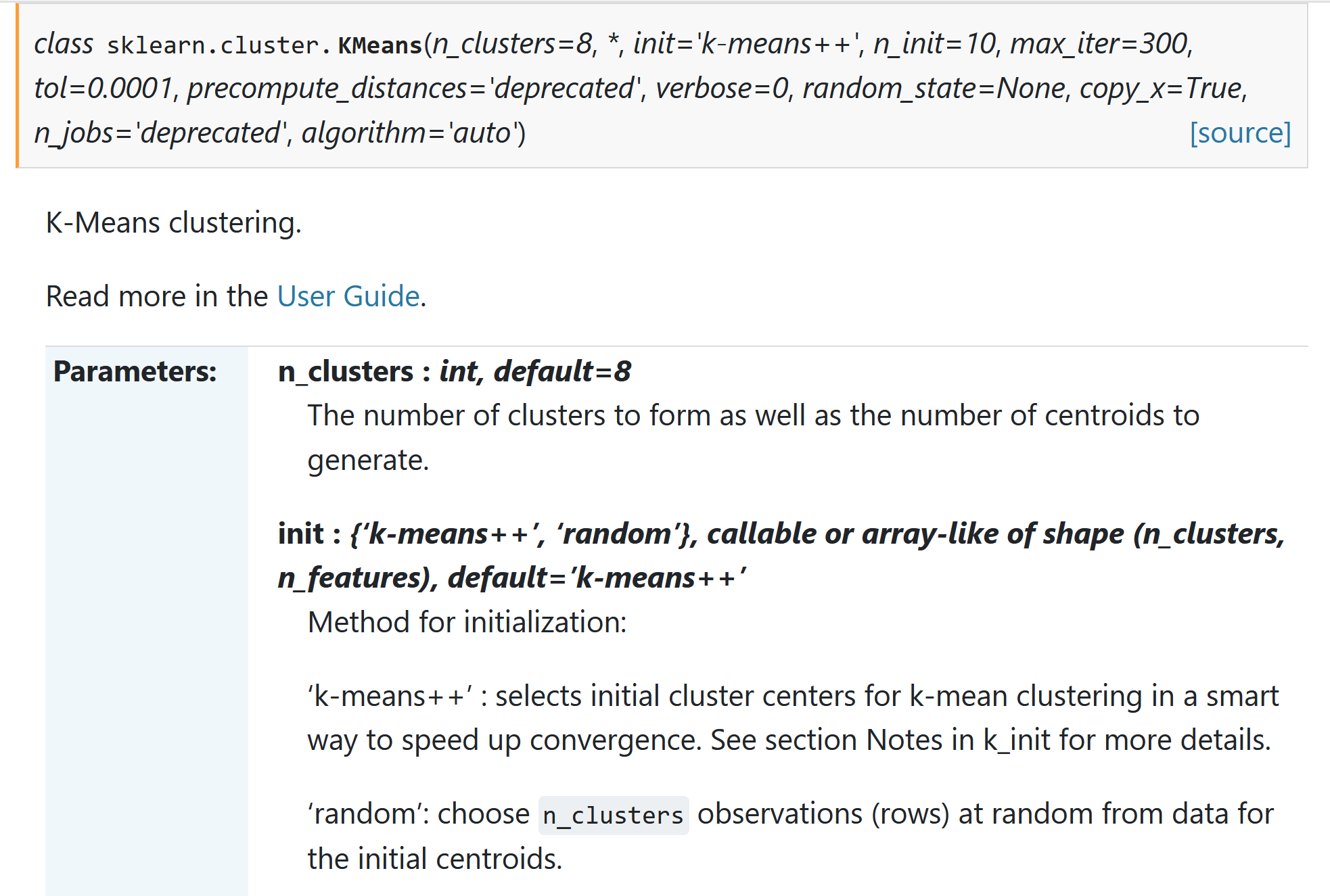 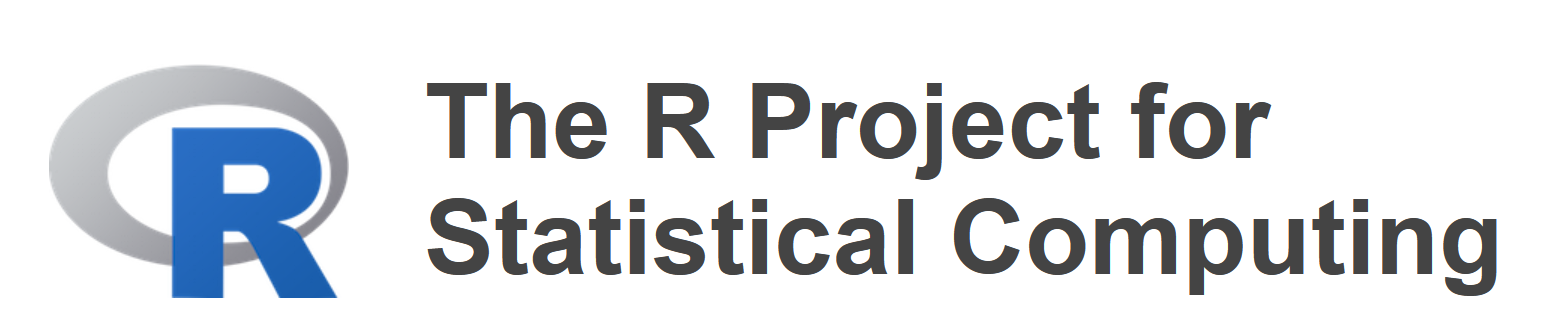 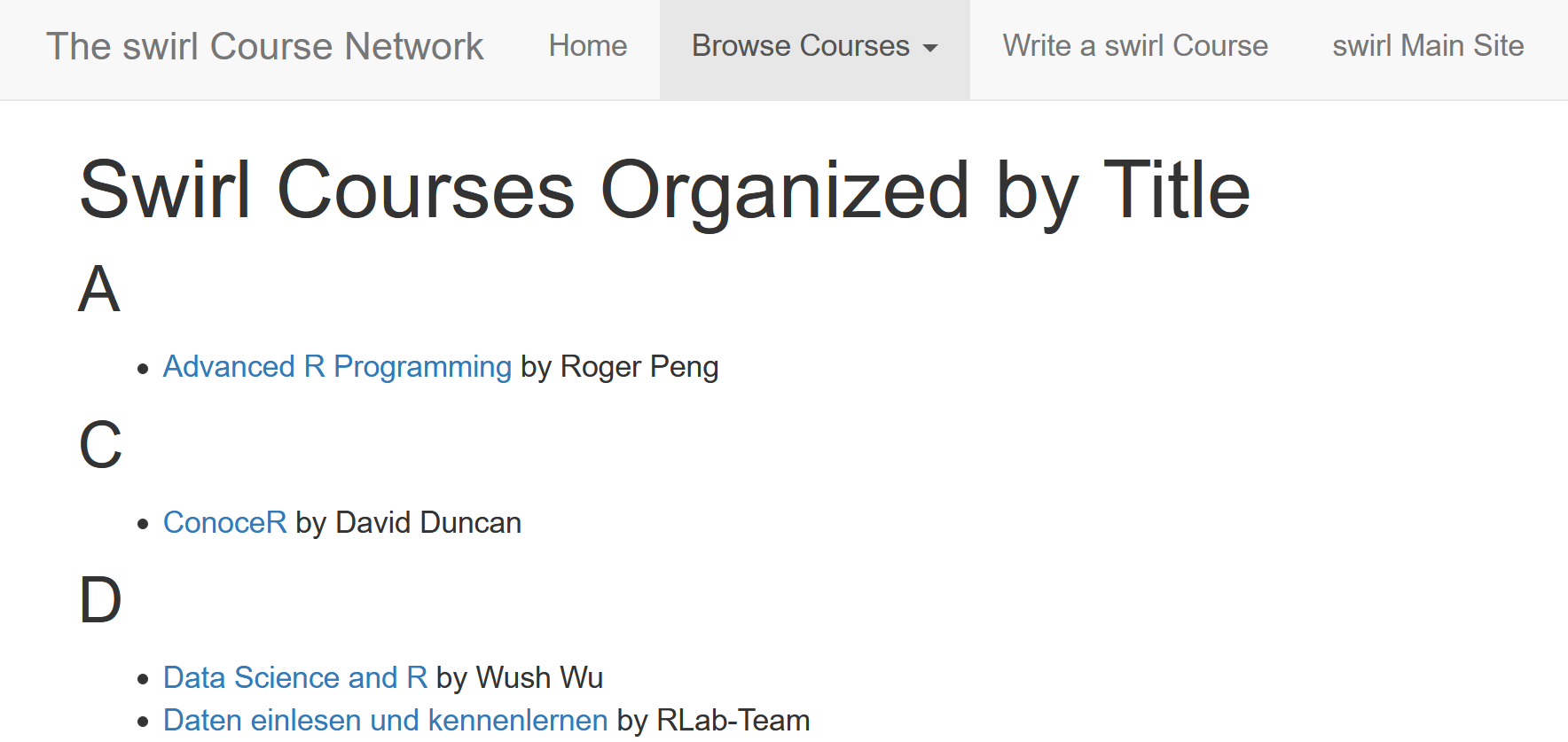 https://www.r-project.org/
https://swirlstats.com/scn/title.html
Additional packages can be found at other repositories such as http://bioconductor.org/
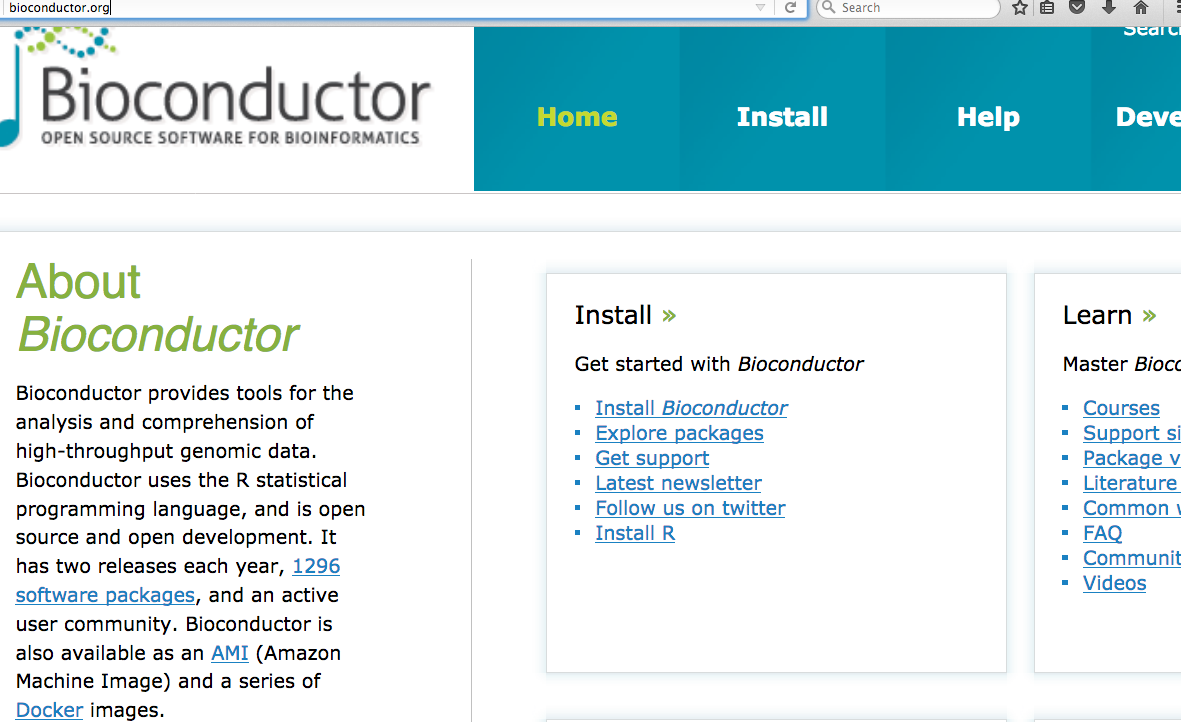 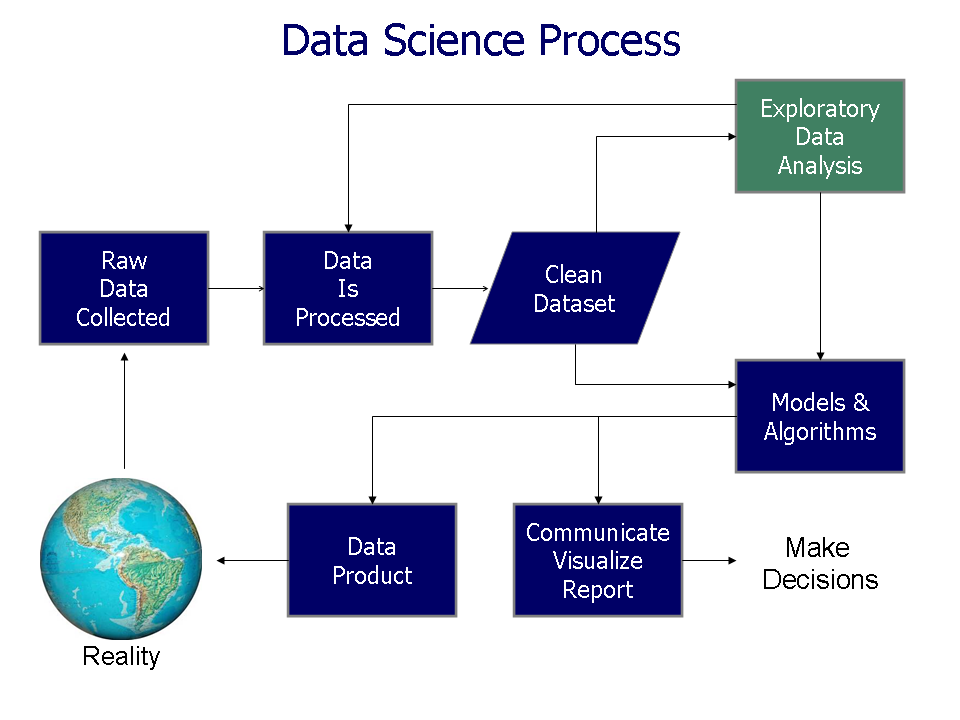 https://commons.wikimedia.org/wiki/File%3AData_visualization_process_v1.png
14.1
https://www.csee.umbc.edu/courses/graduate/671/fall20/notes/14_machine_learning/14_1_intro.pptx
Machine Learning overviewChapter 19
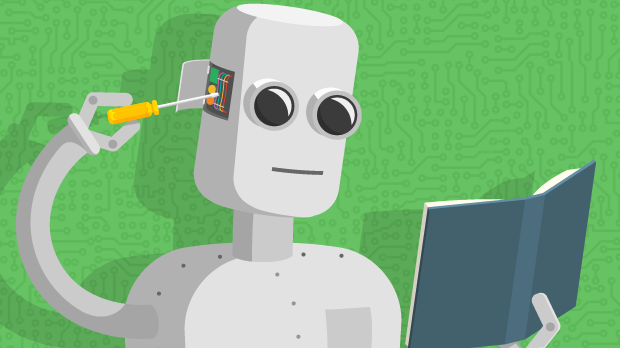 So What Is Machine Learning?
Automating automation
Getting computers to program themselves
Writing software is the bottleneck
Let the data do the work instead!
https://courses.cs.washington.edu/courses/cse446/09wi/slides/intro.ppt
Traditional Programming




  Machine Learning
Computer
Data
Output
Program
Computer
Data
Program
Output
https://courses.cs.washington.edu/courses/cse446/09wi/slides/intro.ppt
Magic?
No, more like gardening

Seeds = Algorithms
Nutrients = Data
Gardener = You
Plants = Programs
https://courses.cs.washington.edu/courses/cse446/09wi/slides/intro.ppt
What is Machine Learning?

Machine Learning By: Jennie E. Brand, Bernard Koch & Jiahui Xu
https://methods-sagepub-com.proxy.lib.uiowa.edu/foundations/machine-learning 

“Machine learning is a computational and statistical approach to extracting patterns and trends from data (Maini & Sabri, 2017). A machine learning algorithm is also defined as a computer program that learns from experience with data with respect to some class of tasks and improves its performance with greater experience (Mitchell, 1997).” 

Hands-on Scikit-Learn for Machine Learning Applications by David Paper
https://link-springer-com.proxy.lib.uiowa.edu/book/10.1007%2F978-1-4842-5373-1 

Machine learning is getting computers to program themselves. We use algorithms to
make this happen. An algorithm is a set of rules used to calculate or problem solve
with a computer.

Machine learning advocates create, study, and apply algorithms to improve
performance on data-driven tasks. They use tools and technology to answer questions
about data by training a machine how to learn.
Types of Learning
Supervised (inductive) learning
Training data includes desired outputs
Unsupervised learning
Training data does not include desired outputs
Semi-supervised learning
Training data includes a few desired outputs
Reinforcement learning
Rewards from sequence of actions
https://courses.cs.washington.edu/courses/cse446/09wi/slides/intro.ppt
Supervised vs Reinforcement vs Unsupervised Learning
Supervised Learning

Data: (x, y)
x is data, y is label

Goal: Learn a function to map x  y

Examples: Classification, regression, object detection, semantic segmentation, image captioning, etc.
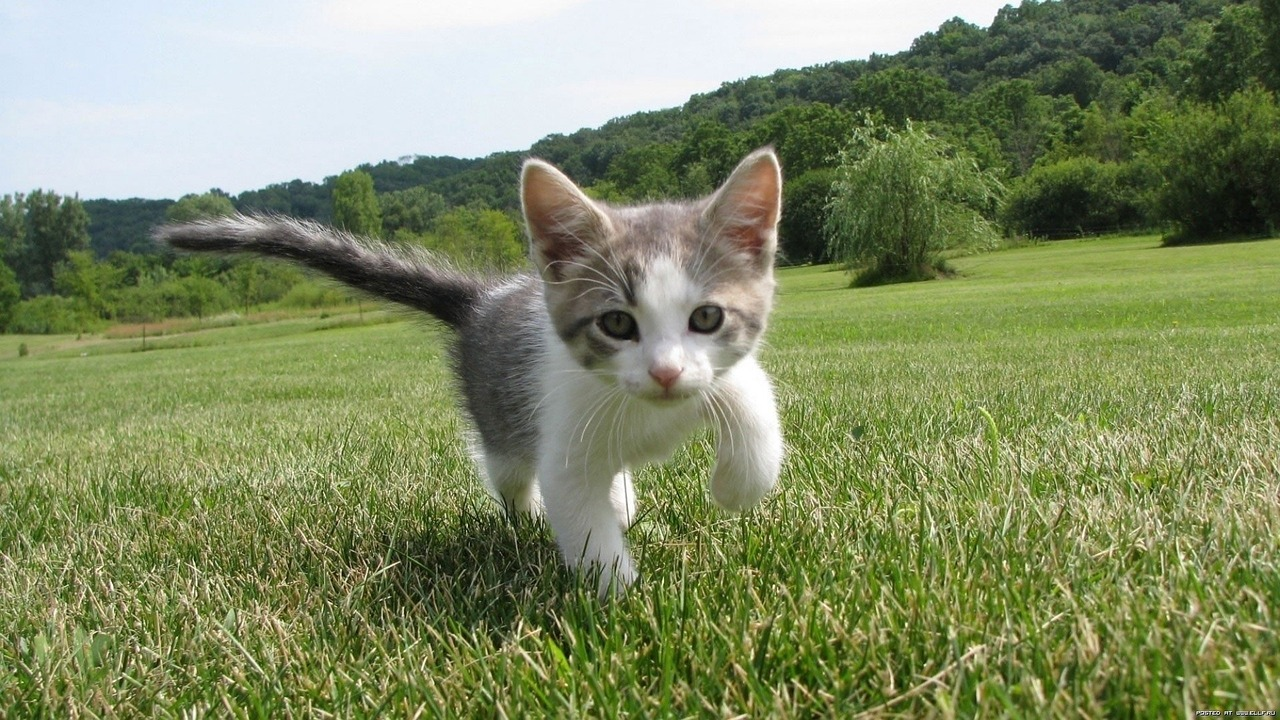 Cat
Classification
This image is CC0 public domain
https://www.cc.gatech.edu/classes/AY2020/cs7643_fall/slides/L23_generative2.pptx
Slide Credit: Fei-Fei Li, Justin Johnson, Serena Yeung, CS 231n
[Speaker Notes: So far talked about SL
Type of problem where have Data X, Labels Y, goals is to learn a function mapping from x to y]
Supervised vs Reinforcement vs Unsupervised Learning
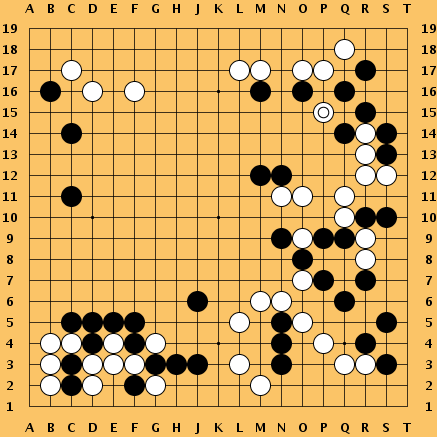 Reinforcement Learning

Given: (e, r)
Environment e, Reward function r (evaluative feedback)

Goal: Maximize expected reward

Examples: Robotic control, video games, board games, etc.
https://www.cc.gatech.edu/classes/AY2020/cs7643_fall/slides/L23_generative2.pptx
Slide Credit: Fei-Fei Li, Justin Johnson, Serena Yeung, CS 231n
[Speaker Notes: So far talked about SL
Type of problem where have Data X, Labels Y, goals is to learn a function mapping from x to y]
Supervised vs Reinforcement vs Unsupervised Learning
Unsupervised Learning

Data: x
Just data, no labels!

Goal: Learn some underlying hidden structure of the data

Examples: Clustering, dimensionality reduction, feature learning, density estimation, etc.
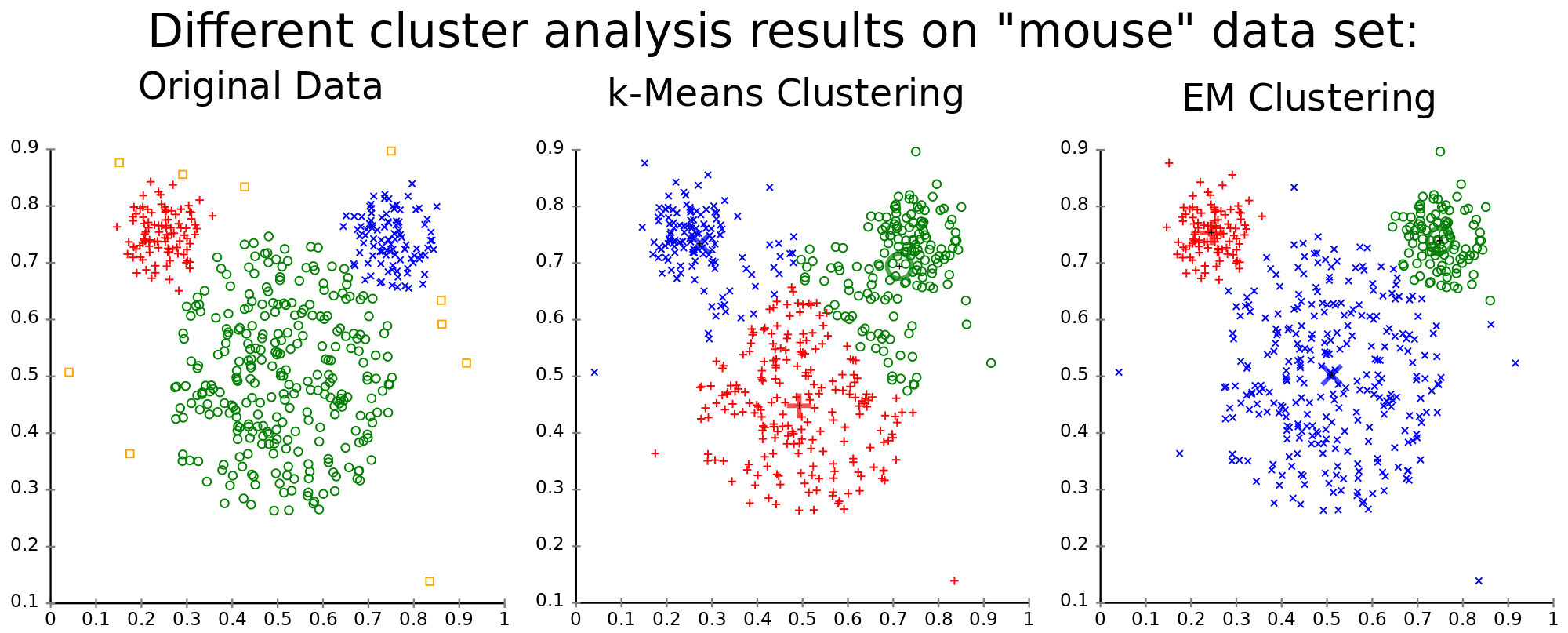 K-means clustering
This image is CC0 public domain
https://www.cc.gatech.edu/classes/AY2020/cs7643_fall/slides/L23_generative2.pptx
Slide Credit: Fei-Fei Li, Justin Johnson, Serena Yeung, CS 231n
[Speaker Notes: Clustering - find groups within the data that are similar through some metric]
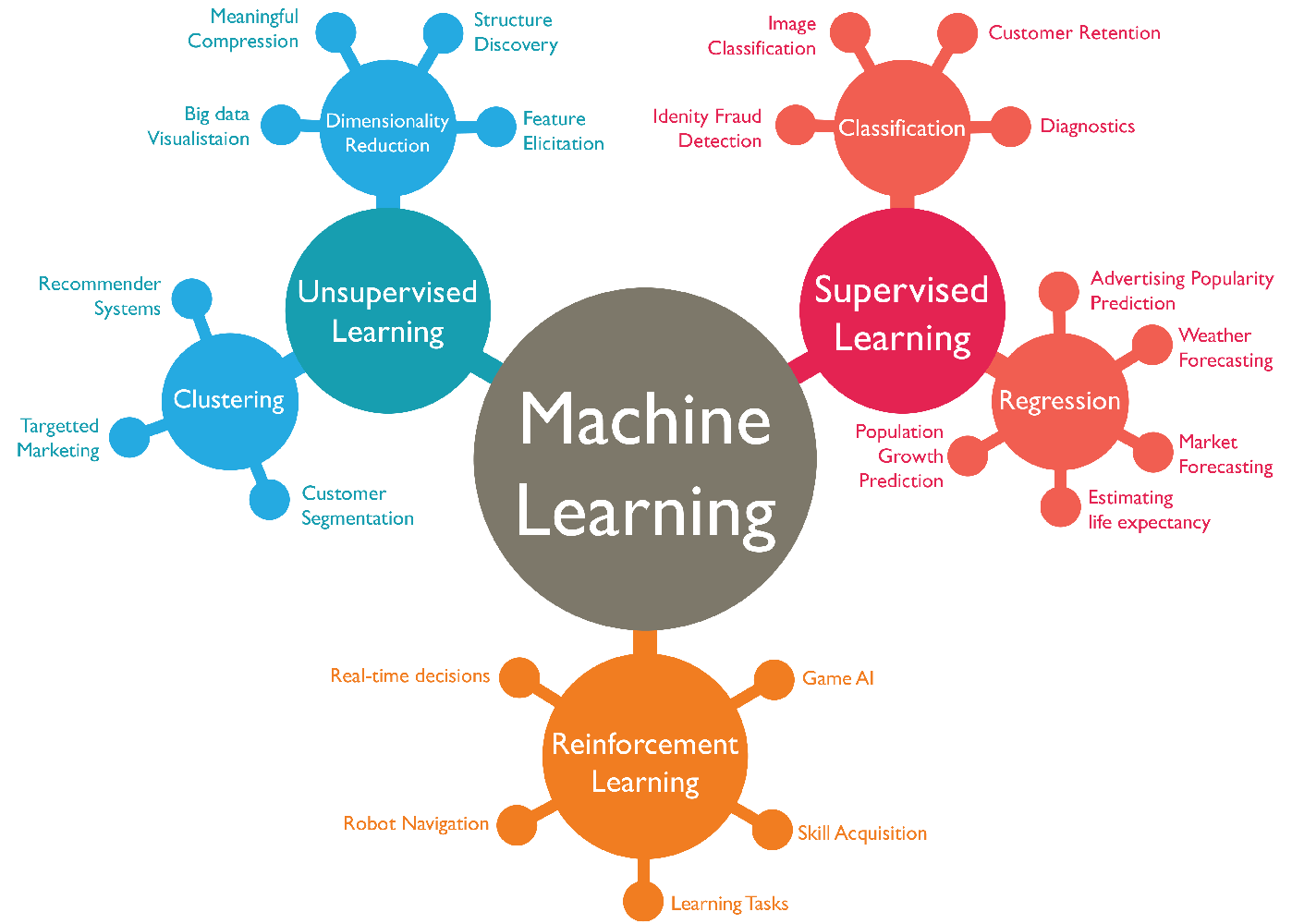 https://www.favouriteblog.com/wp-content/uploads/2017/07/Types-of-Learning.png
Supervised vs Reinforcement vs Unsupervised Learning
Supervised Learning

Data: (x, y)
x is data, y is label

Goal: Learn a function to map x  y


Examples: Classification, regression, object detection, semantic segmentation, image captioning, etc.
Unsupervised Learning

Data: x
Just data, no labels!

Goal: Learn some underlying hidden structure of the data

Examples: Clustering, dimensionality reduction, feature learning, density estimation, etc.
https://www.cc.gatech.edu/classes/AY2020/cs7643_fall/slides/L23_generative2.pptx
Slide Credit: Fei-Fei Li, Justin Johnson, Serena Yeung, CS 231n
[Speaker Notes: To summarize differences, sup uses labeled data to learn a function mapping from x to y
Unsup uses no labels, tries to learn some underlying hidden structure of the data, whether grouping, axes of variation, underlying density]
https://en.wikipedia.org/wiki/Regression_analysis
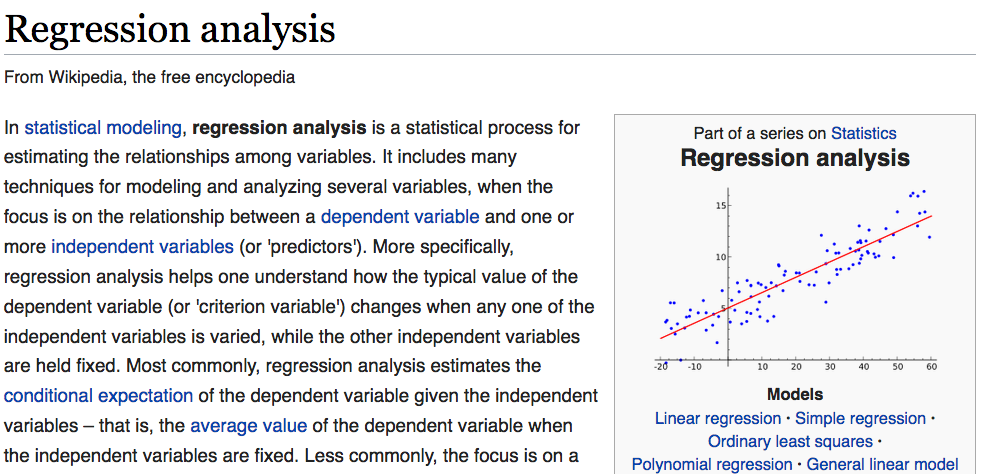